Брошюра к Решению Думы города Урай от 20.12.2018 №80
«О бюджете городского округа город Урай на 2019 год и на плановый период 2020 и 2021 годов»
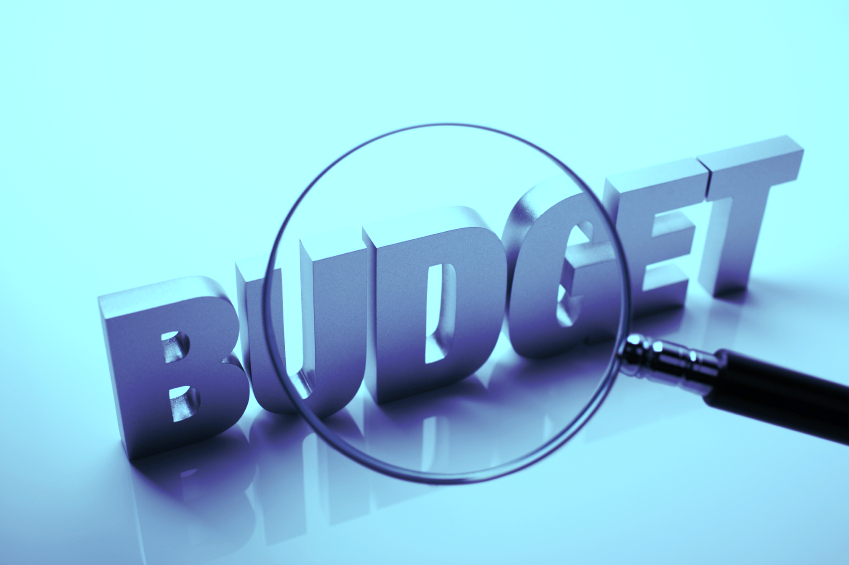 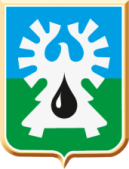 Содержание:
Документы, на основании которых составляется проект бюджета города Урай      - слайд 3
Цель, основные задачи, мероприятия бюджетной и налоговой политики
      города Урай на 2019-2021 годы                                                                                           - слайд 4-7
Приоритетные направления прогноза СЭР города Урай на 2019–2024 годы             - слайд 8
   Показатели прогноза СЭР МО город Урай на 2019–2024 годы                                      - слайд 9-12
   Основные характеристики проекта бюджета города Урай на 2019-2021 годы           - слайд 13-14
   Доходы, расходы на 1 жителя города Урай в год                                                             - слайд 15-16
Динамика и структура доходов бюджета города Урай на 2018-2021 годы                   - слайд 17-22
Особенности, учтенные в проекте бюджета города Урай на 2019 год                         - слайд 23
Расходы бюджета города Урай на 2018-2021 годы                                                           - слайд 24-25
Структура расходов бюджета города Урай по отраслевым направлениям 
      на 2018-2021 годы                                                                                                                   - слайд 26
Перечень муниципальных программ, планируемых к реализации 
      в городе Урай в 2019- 2021 годы                                                                                          - слайд 27-28
   Расходы бюджета города Урай на поддержку семьи и детей в 2019-2021 годах        - слайд 29-30
   Муниципальные программы, цели и целевые показатели 
      на 2019-2021гг.                                                                                                                         - слайд 31-71
Муниципальный дорожный фонд города Урай                                                                - слайд 72-73
Средства на исполнение публичных нормативных обязательств 
      на 2019 -2021 годы                                                                                                                 - слайд 74
Объем муниципального долга города Урай на 2019-2021 годы                                    - слайд 75
Контактная информация                                                                                                      - слайд 76
Документы, на основании которых составляется проект муниципального бюджета
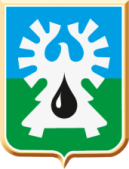 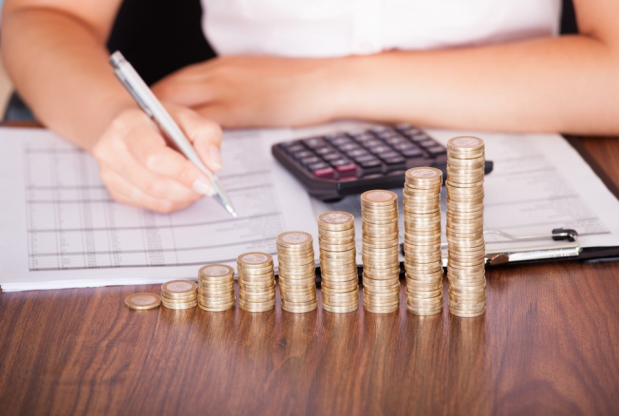 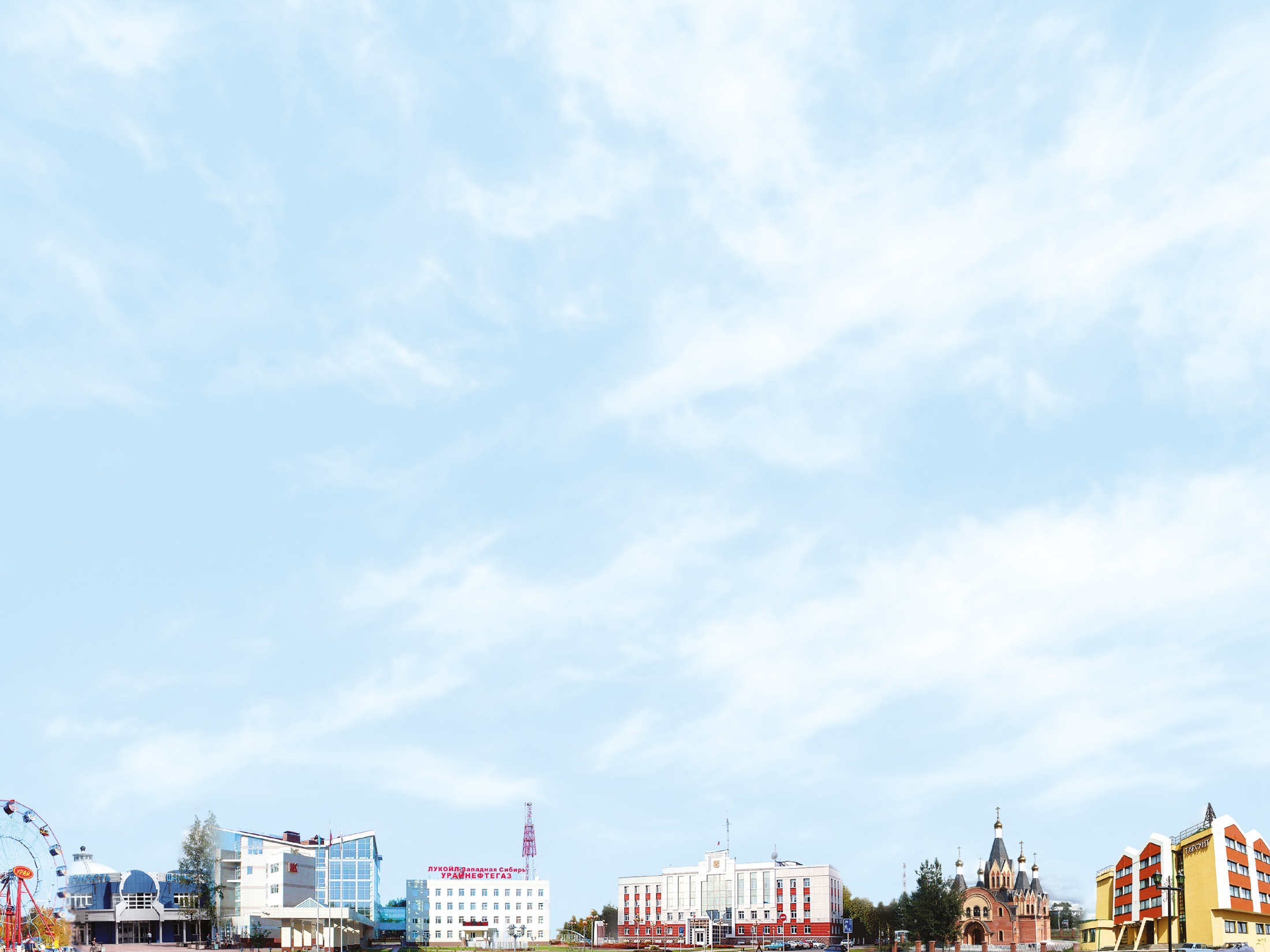 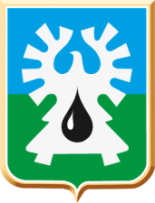 Цель бюджетной политики -
Повышение качества жизни населения 
города Урай
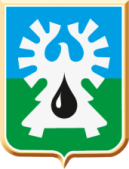 Приоритеты налоговой политики городского округа город Урай
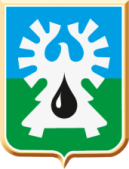 Основные направления бюджетной политики городского округа город Урай в области расходов
сконцентрированы на решении задач и достижения национальных целей РФ в городе Урай с учетом реализации мер по повышению эффективности управления бюджетными расходами
Основная цель долговой политики городского округа город Урай на 2019 год и на плановый период 2020 и 2021 годов
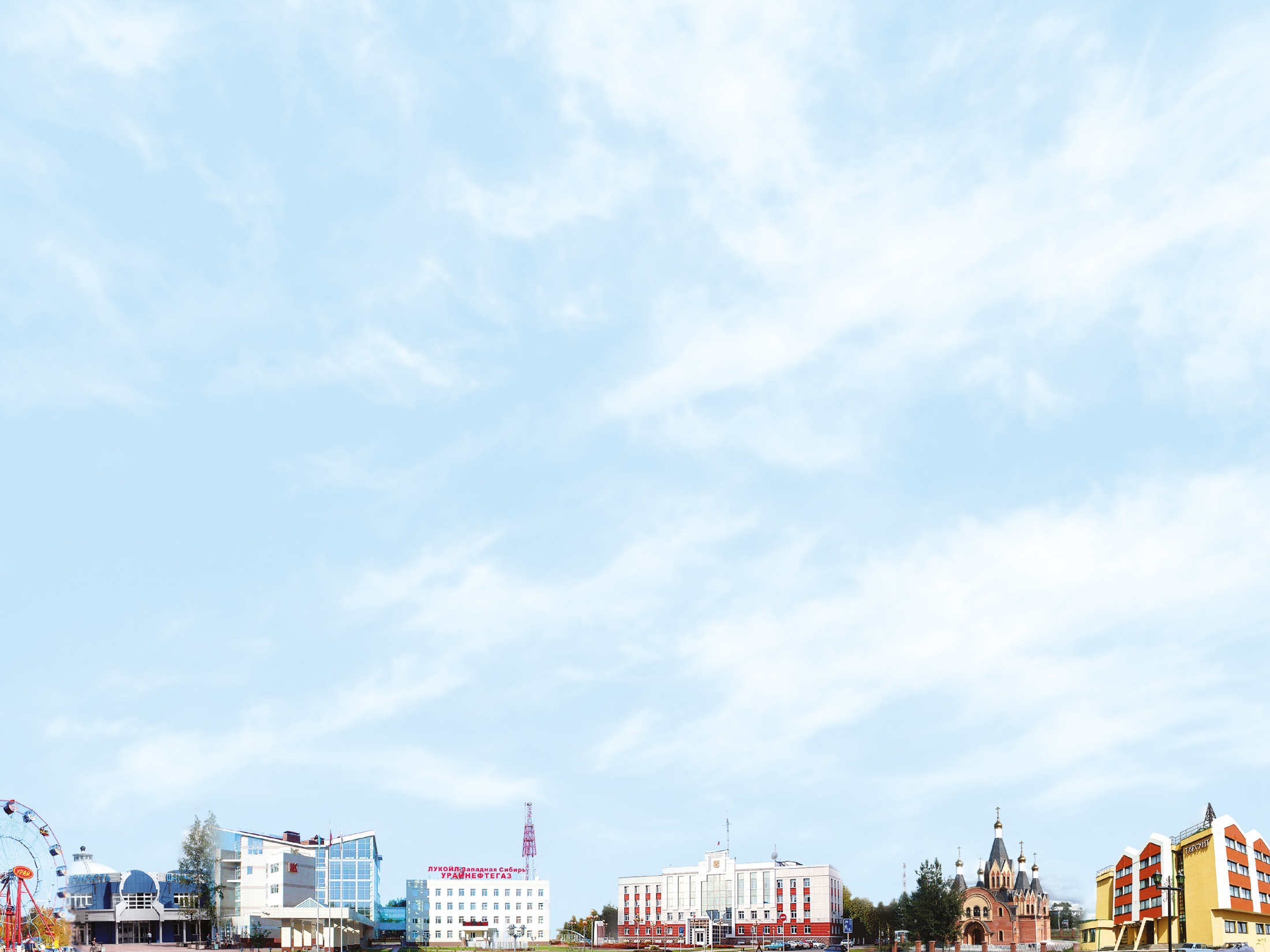 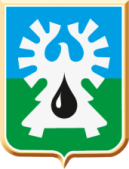 Поддержание долговой нагрузки на бюджет города на экономически безопасном уровне
Приоритетные направления прогноза социально-экономического развития муниципалитета
на 2019–2024 годы
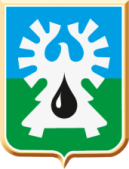 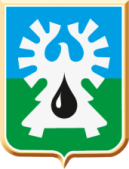 Демография
Динамика  среднегодовой численности населения города,  естественного прироста населения,  миграционного прироста на 2018 
и плановый период 2019 и 2024 годы
Увеличение рождаемости к 2024 году составит 15,9%.
Увеличение численности населения города к 2024 году до 41 272 человека.
[Speaker Notes: По анализу ситуации в экономике, финансово-банковской и социальной сферах субъектов Российской Федерации проведенному Министерством регионального развития Российской Федерации за январь – май 2012 года Ханты-Мансийский автономный округ - Югра по большинству показателей входит в группу лидеров.]
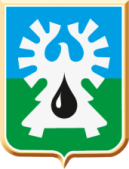 Уровень жизни населения
Динамика среднемесячной заработной платы населения, среднедушевых доходов населения, реальных располагаемых доходов населения на период до 2024 года
Рост среднего размера назначенных пенсий
на 31,8% к 2024 году
Рост среднемесячной номинальной начисленной заработной в целом по муниципальному образованию
  на 10,2 % к 2024 году
[Speaker Notes: По анализу ситуации в экономике, финансово-банковской и социальной сферах субъектов Российской Федерации проведенному Министерством регионального развития Российской Федерации за январь – май 2012 года Ханты-Мансийский автономный округ - Югра по большинству показателей входит в группу лидеров.]
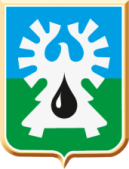 Развитие рынка труда города Урай
Продолжена практика заключения договоров «О совместной деятельности по организации общественных работ для временного трудоустройства незанятых трудовой деятельностью и безработных граждан» с предприятиями города.
Динамика показателей рынка труда города Урай
В городе Урай активно действуют программы по содействию занятости населения города Урай.
Работниками Урайского центра занятости населения проводится информационно-разъяснительная работа по вопросам высвобождения рабочих мест, в том числе выездные консультации.
Основные показатели развития экономики города Урай на 2018 и плановый период 2019 и 2024 годы
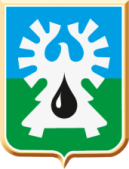 Динамика объема инвестиций в основной капитал города Урай
В период 2018-2024 годы планируется реализация инвестиционных проектов, имеющих стратегическое значение для социально-экономического развития города в отраслях жилищно-коммунальной и социальной сфер.
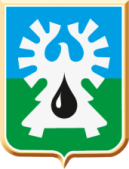 Основные параметры бюджета городского округа город Урай на 2019 год и на плановый период 2020 и 2021 годов, тыс.рублей
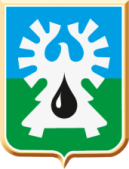 Доходы бюджета всего 
2 895 415,0
Образование
1 646 468,8
Расходы бюджета всего
2 970 994,9
Налоговые доходы
666 921,9
ЖКХ
416 601,5
Социальная политика
152 885,1
Культура и кинематография
164 813,2
БЮДЖЕТ на
2019 год (план)
Неналоговые доходы                  128 891,0
Национальная экономика
226 977,2
Национальная безопасность и правоохранительная деятельность
34 655,1
Дефицит            75 579,9
Безвозмездные поступления          2 099 602,1
Прочие расходы
328 594,0
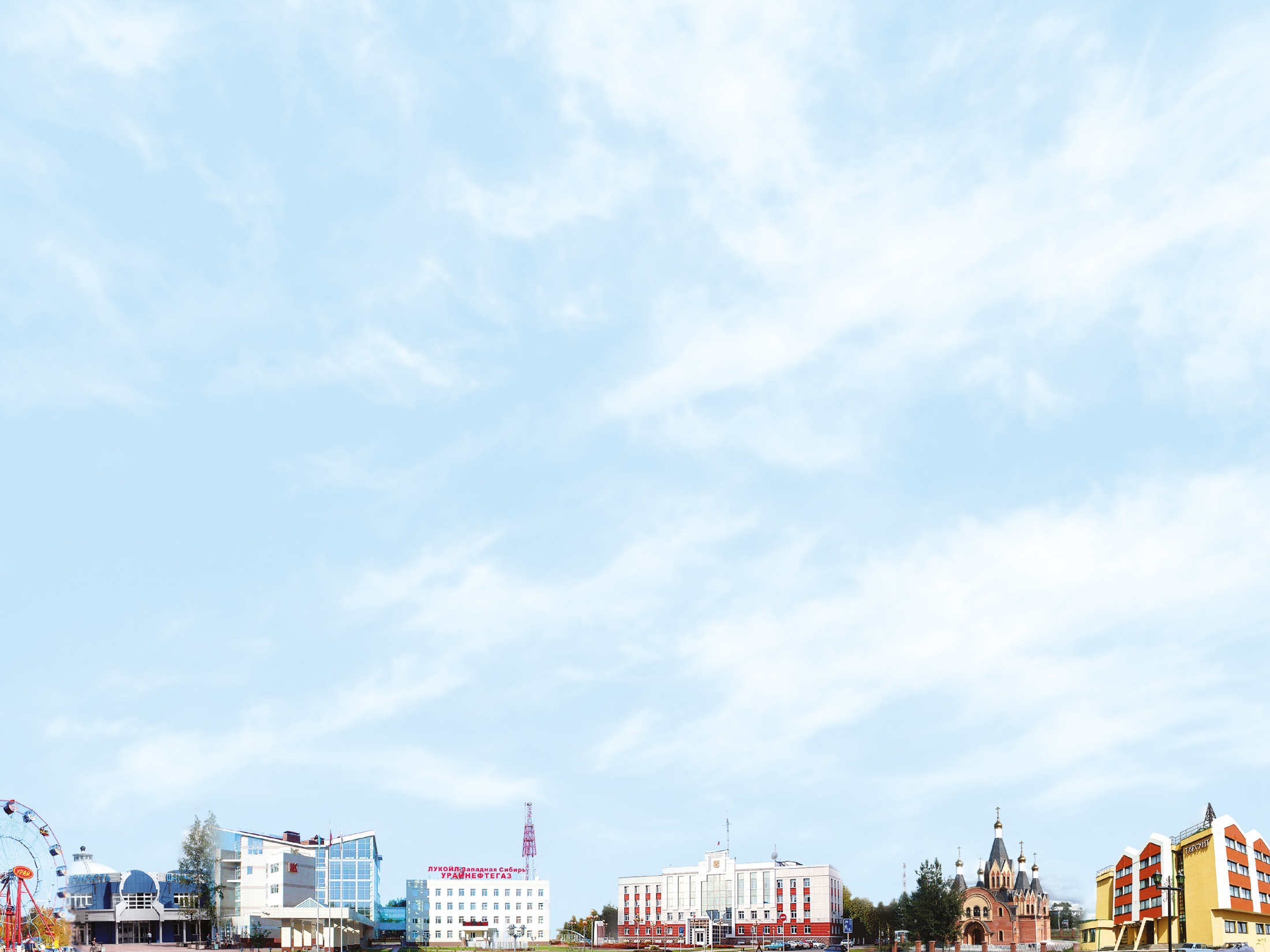 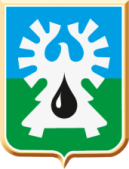 Доходы бюджета городского округа город Урай на 1 жителя города в год
67 044               рублей на человека
40 493 человек
2 714 807,1
тыс.рублей
2018год
2 895 415,0
 тыс.рублей
71 345     
 рублей на человека
40 583 человек
2019 год
68 686
рублей на человека
2 794 900,7
тыс.рублей
40 691 человек
2020 год
69 088
рублей на человека
2 818 568,8
тыс.рублей
40 797 человек
2021 год
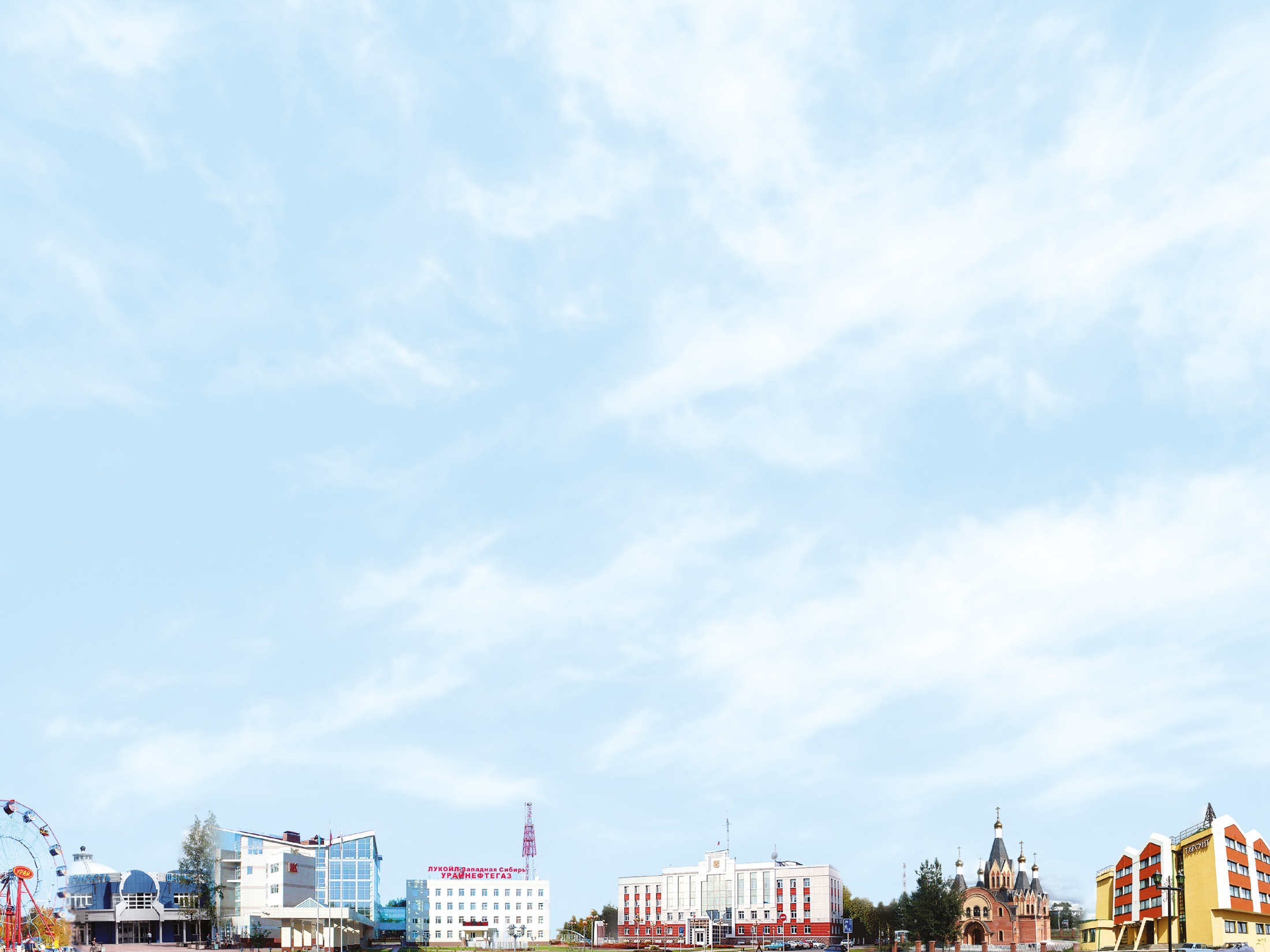 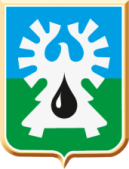 Расходы бюджета городского округа город Урай на 1 жителя города в год
40 493 человек
68 778         рублей на человека
2 785 047,7
тыс.рублей
2018 год
2 970 994,9
 тыс.рублей
73 208
 рублей на человека
40 583 человек
2019 год
70 558
рублей на человека
40 691 человек
2 871 072,1 тыс.рублей
2020 год
40 797 человек
2 893 322,1 тыс.рублей
70 920
рублей на человека
2020 год
Динамика и структура доходов бюджета городского округа город Урай за период 2018-2021 годы, тыс.рублей
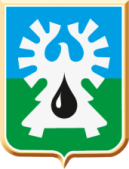 2021г. (план)
2 818 568,8
+23 668,1
-100 514,3
+180 607,9
Динамика поступлений налоговых доходов в бюджет городского округа город Урай на 2018 год и бюджета на 2019 год и на плановый период 
2020 и 2021 годов, тыс.рублей
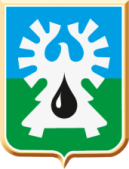 Основой формирования собственной доходной базы бюджета города являются налоговые поступления, удельный вес которых в собственных (налоговых и неналоговых) доходах в прогнозном периоде составляет  более 83%. Основная часть налоговых поступлений формируется за счет налога на доходы физических лиц около 74% и налогов на совокупный доход более 19%.
Удельный вес налогов 
в общем объеме налоговых 
доходов на 2019 год,%
Динамика поступлений совокупных доходов в бюджет городского округа город Урай на 2018 год и бюджета на 2019 год и на плановый период 2020 и 2021 годов, тыс.рублей
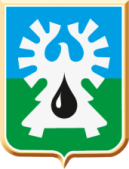 Удельный вес налогов 
в общем объеме совокупных налоговых 
доходов на 2019 год,%
Динамика поступлений налогов на имущество в бюджет городского округа город Урай на 2018 год и бюджета на 2019 год и на плановый период 2020 и 2021 годов, тыс.рублей
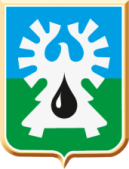 Динамика поступлений неналоговых доходов в бюджет городского округа город Урай на 2018 год и бюджета на 2019 год и на плановый период 2020 и 2021 годов, тыс.рублей
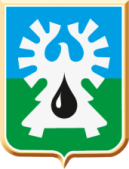 На долю неналоговых доходов в сумме налоговых и неналоговых поступлений приходится  более 17%.
Удельный вес налогов в неналоговых доходах на 2019 год,%
Динамика безвозмездных поступлений в бюджет городского округа город Урай на 2018 год и бюджета на 2019 год и на плановый период 2020 и 2021 годов, тыс.рублей
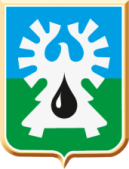 Сведения о планируемых поступлениях в бюджет городского округа город Урай на очередной 2019 год и на плановый период 2020-2021 годов по видам доходов
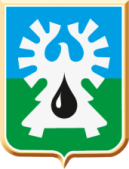 Особенности, учтенные в бюджете
 городского округа город Урай на 2019 год
Распределение бюджетных ассигнований по разделам и подразделам классификации расходов бюджета городского округа город Урай, тыс.рублей
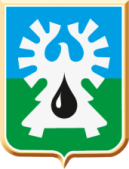 Структура расходов бюджета городского округа город Урай по отраслевым направлениям на 2018-2021 годы, тыс.рублей
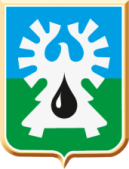 2 785 047,7
2 970 994,9
2 871 072,1
2 893 322,1
Муниципальные программы, планируемые к реализации в городе Урай в 2019- 2021 годы, тыс.рублей
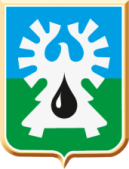 Муниципальная программа – это документ, определяющий:
 цели и задачи муниципальной политики в определённой сфере;
 способы их достижения;
 объёмы используемых финансовых ресурсов.
Муниципальные программы, планируемые к реализации в городе Урай в 2019-2021 годы, тыс.рублей
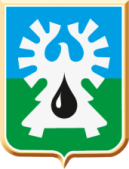 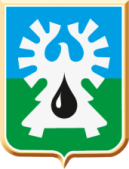 Расходы бюджета городского округа город Урай на поддержку семьи и детей в 2019 -2021 годах
в сфере образования:
2019г.-1 413 086,7 тыс.рублей
2020г.-1 415 051,6 тыс.рублей
2021г.-1 412 922,9 тыс.рублей
в сфере культуры:
2019г.-80 178,8 тыс.рублей
2020г.-75 473,8 тыс.рублей
2021г.-75 040,7 тыс.рублей
в сфере обеспечения жильем:
2019г.-31 032,5 тыс.рублей
2020г.-36 218,8 тыс.рублей
2021г.-19 494,2 тыс.рублей
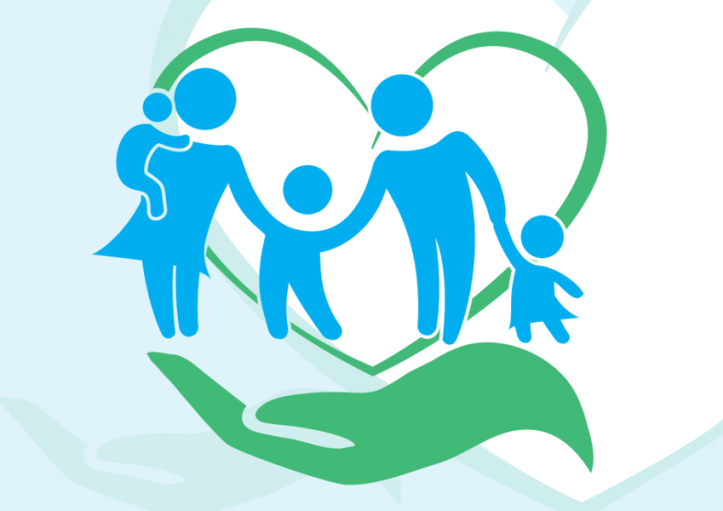 в сфере нац.безопасности и правоохрантельной деятельности:
2019г.-7 942,7 тыс.рублей
2020г.-8 095,7 тыс.рублей
2021г.-8 095,7 тыс.рублей
в сфере физической культуры и спорта:
2019г.-124 696,3 тыс.рублей
2020г.-124 380,0 тыс.рублей
2021г.-124 380,0 тыс.рублей
в сфере соц.защиты:
2019г.-96 167,3 тыс.рублей
2020г.-95 326,3 тыс.рублей
2021г.-93 516,7 тыс.рублей
Информация об объемах средств, направляемых на поддержку семьи и детей в 2019-2021 годах, в разрезе муниципальных программ городского округа город Урай
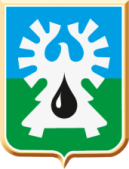 Муниципальная программа «Развитие образования и молодежной политики в городе Урай» на 2019-2030 годы
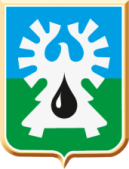 2018 г.(план)
Ответственный исполнитель программы – Управление образования администрации города Урай
1 368 521,4 тыс.рублей
Целью муниципальной программы является
обеспечение доступности качественного образования, соответствующего требованиям инновационного развития экономики и современным потребностям общества, а также всестороннего развития и самореализации
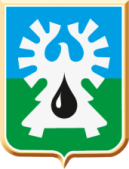 ДОШКОЛЬНОЕ ОБРАЗОВАНИЕ
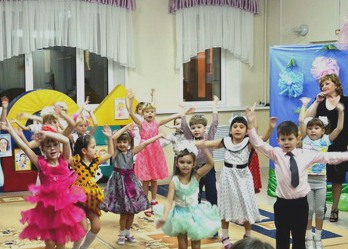 В составе расходов на дошкольное образование                                                               наибольший объем средств запланирован на:
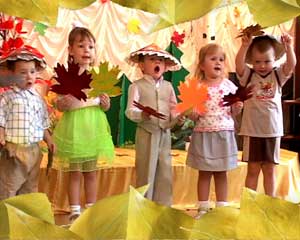 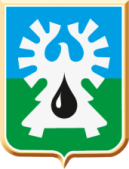 ОБЩЕЕ ОБРАЗОВАНИЕ
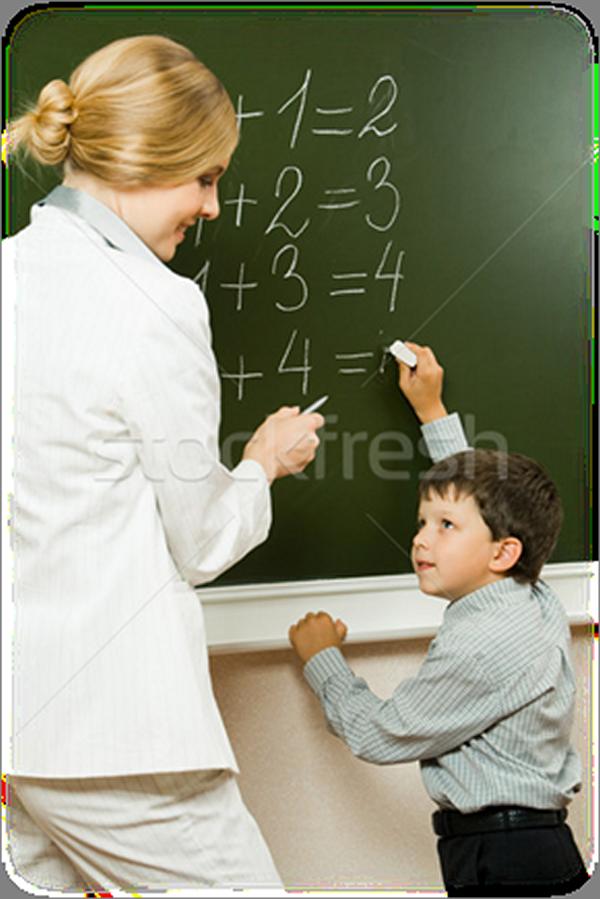 В составе расходов на общее образование                                                               наибольший объем средств запланирован на:
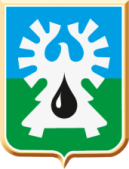 ДОПОЛНИТЕЛЬНОЕ ОБРАЗОВАНИЕ
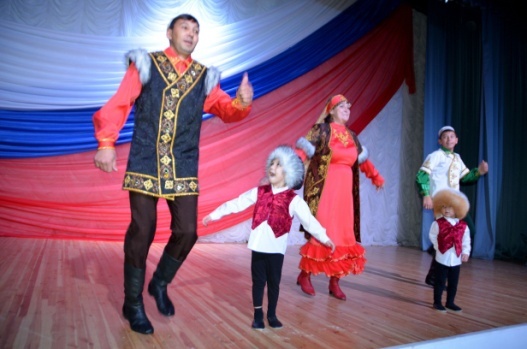 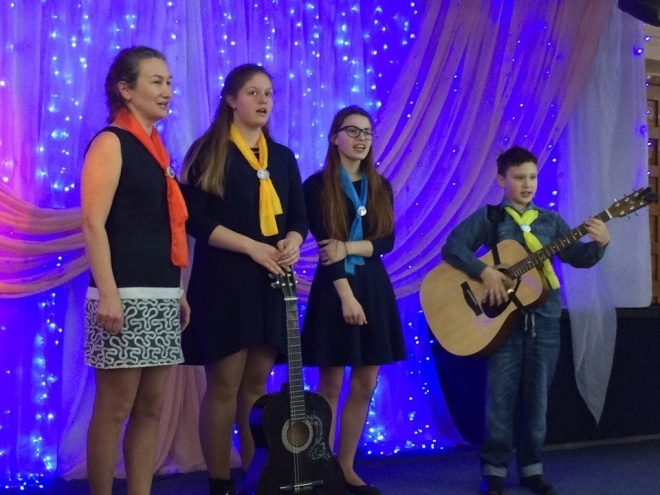 Расходы на обеспечение деятельности (оказание услуг) МБУ «ЦДО»
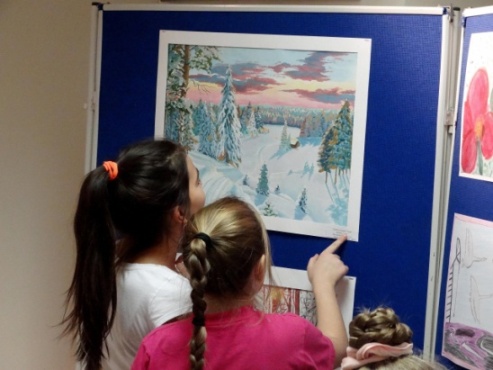 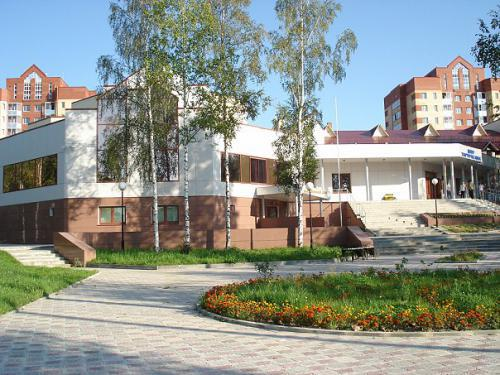 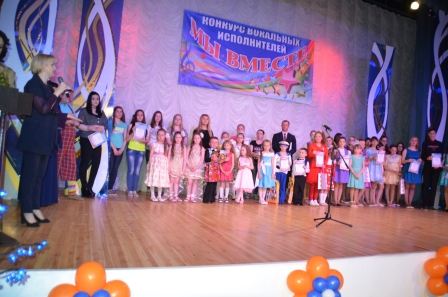 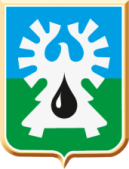 Целевые показатели муниципальной программы «Развитие образования и молодежной политики в городе Урай» на 2019 - 2030 годы
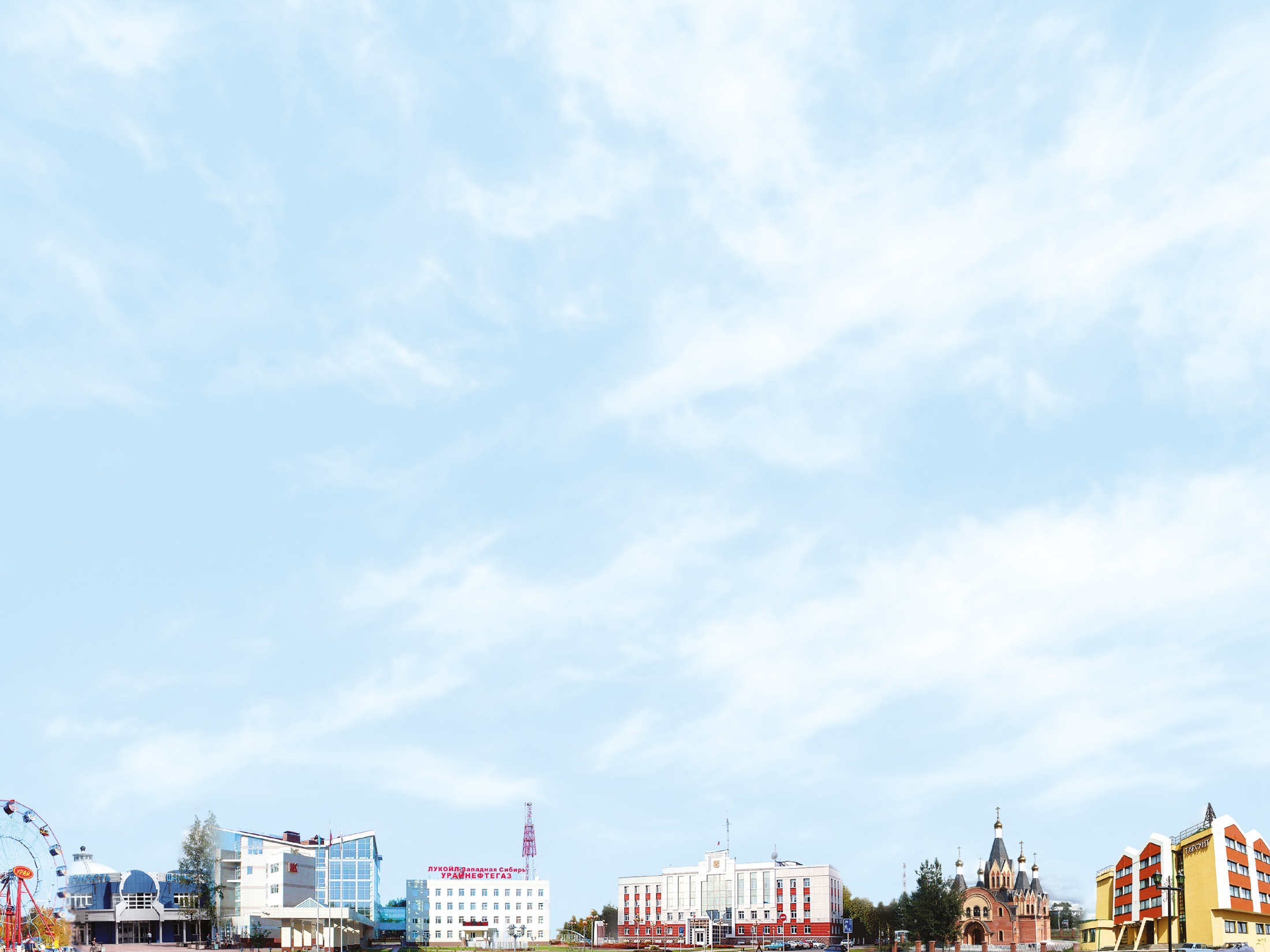 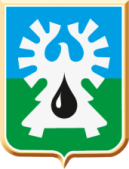 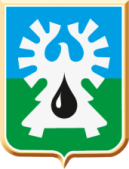 Организация отдыха и оздоровления детей
Субвенция на организацию и обеспечение отдыха и оздоровления детей, в том числе в этнической среде (приобретение путевок и сопровождение групп детей):

2019 год – 9 144,0тыс.рублей (на 279 путевок)
2020 год – 9 144,0тыс.рублей (на 279 путевок)
2021 год – 9 144,0тыс.рублей (на 279 путевок)


Субсидия на организацию питания детей в возрасте от 6 до 17 лет (включительно) в лагерях с дневным пребыванием детей, детей в возрасте от 8 до 17 лет (включительно) – в палаточных лагерях:

2019 год – 6 306,3тыс.рублей (на 2 562 ребенка)
2020 год – 6 306,3 тыс.рублей (на 2 562 ребенка)
2021 год – 6 306,3тыс.рублей (на 2 562 ребенка)
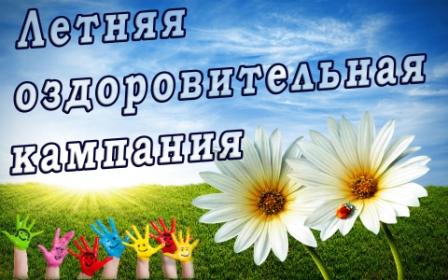 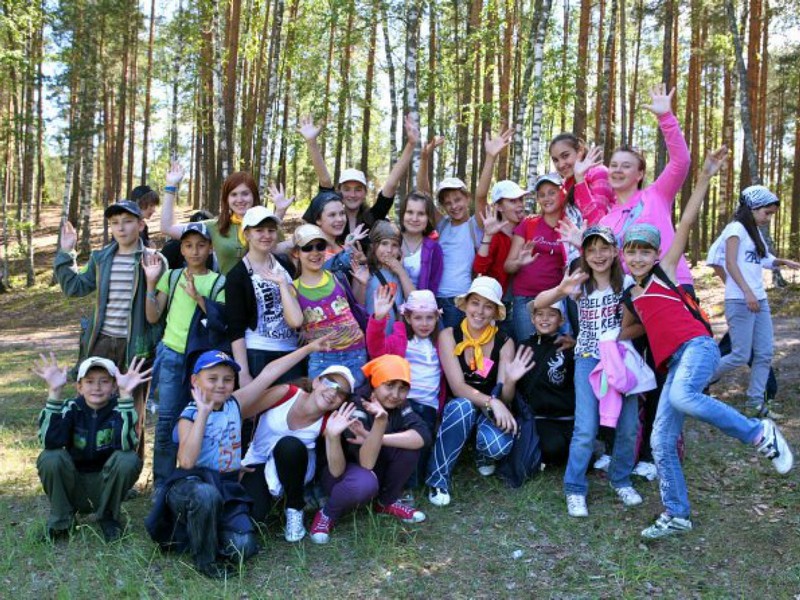 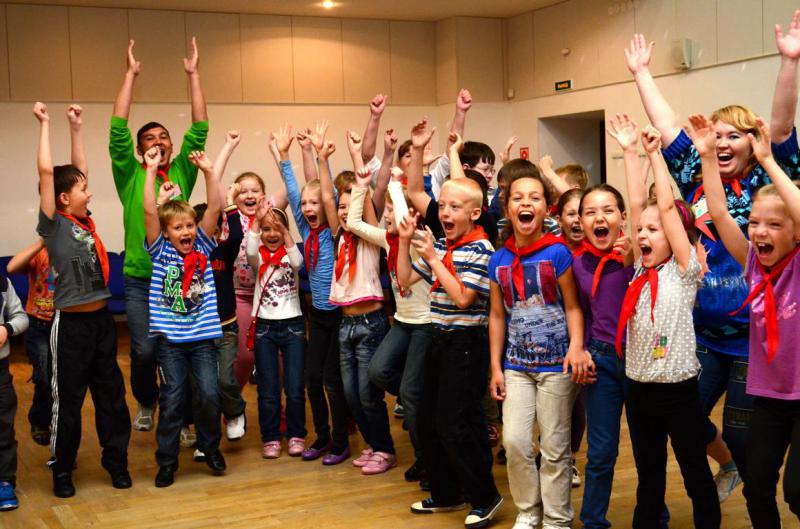 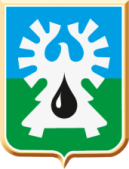 Муниципальная программа «Культура города Урай» на 2017-2021 годы»
2018 г.(план)
Ответственный исполнитель программы – Управление по культуре и молодежной политике администрации города Урай
237 713,4 тыс.рублей
Целями муниципальной программы являются создание условий для сохранения культурной самобытности, доступности культурных благ и обеспечение прав граждан на развитие и реализацию культурного и духовного потенциала на территории города Урай
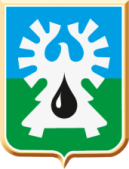 Предусмотрено участие в федеральном проекте 
 «Культурная среда»
2019г. -2 062,8 тыс.рублей
2020г.- 1 568,7 тыс.рублей
2021г.-1 135,6 тыс.рублей
Целевые показатели муниципальной программы 
«Культура города Урай на 2017 - 2021 годы»
Муниципальная программа «Развитие физической культуры, спорта и туризма в городе Урай» на  2019-2030 годы
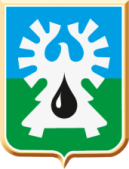 2018 г.(план)
Ответственный исполнитель программы – Управление по физической культуре, спорту и туризму администрации города Урай
110 306,6 тыс.рублей
Целями муниципальной программы являются:
 - создание условий для обеспечения жителей возможностью систематически заниматься физической культурой и спортом, массовым спортом, в том числе повышения уровня обеспеченности населения объектами спорта, а также создание условий для развития детско-юношеского спорта, системы отбора и подготовки спортивного резерва,
- создание условий для развития внутреннего и въездного туризма на территории города Урай.
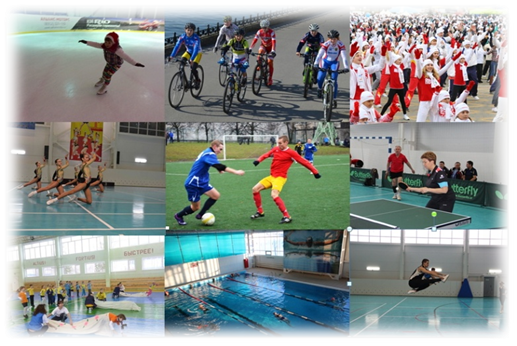 Подпрограмма 1 «Развитие физической культуры и спорта в городе Урай» (обеспечение деятельности (оказание услуг) МАУ ДО «ДЮСШ «Старт», МАУ ДО «ДЮСШ «Звезды Югры», проведение городских физкультурных и спортивно-массовых мероприятий, субсидии на софинансирование расходов муниципальных образований по обеспечению учащихся спортивных школ спортивным оборудованием, экипировкой и инвентарем, проведению тренировочных сборов и участию в соревнованиях)
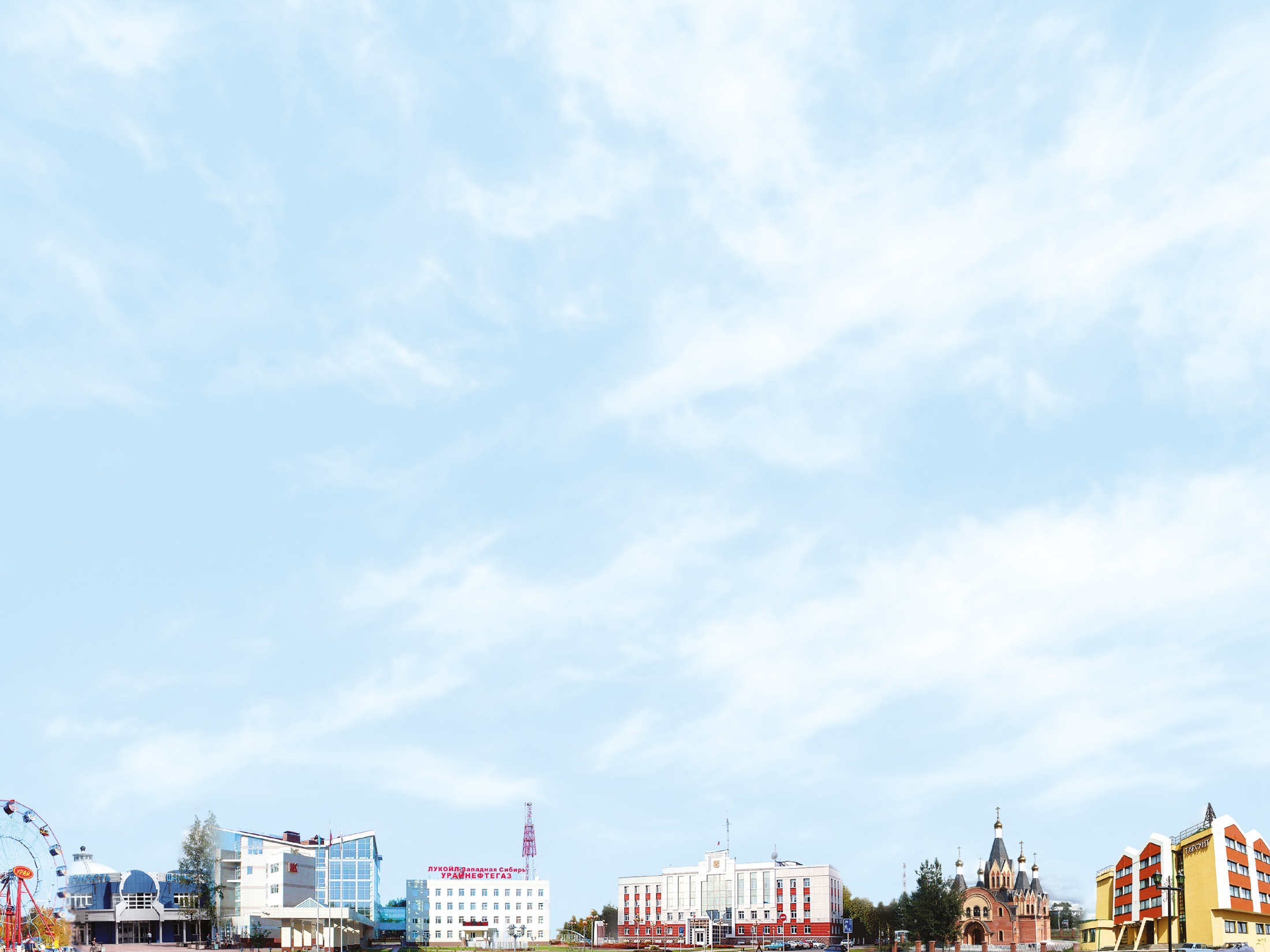 Целевые показатели муниципальной программы «Развитие физической культуры, спорта и туризма в городе Урай» на 2019-2030 годы
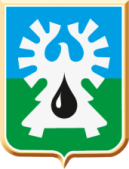 Муниципальная программа «Поддержка социально ориентированных некоммерческих  организаций в городе Урай» на 2018 - 2030 годы
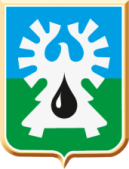 2018 г.(план)
Ответственный исполнитель программы – Управление по культуре и социальным вопросам администрации города Урай
14 970,3 тыс.рублей
Целью муниципальной программы является создание условий для участия некоммерческих организаций в предоставлении гражданам услуг (работ) в социальной сфере
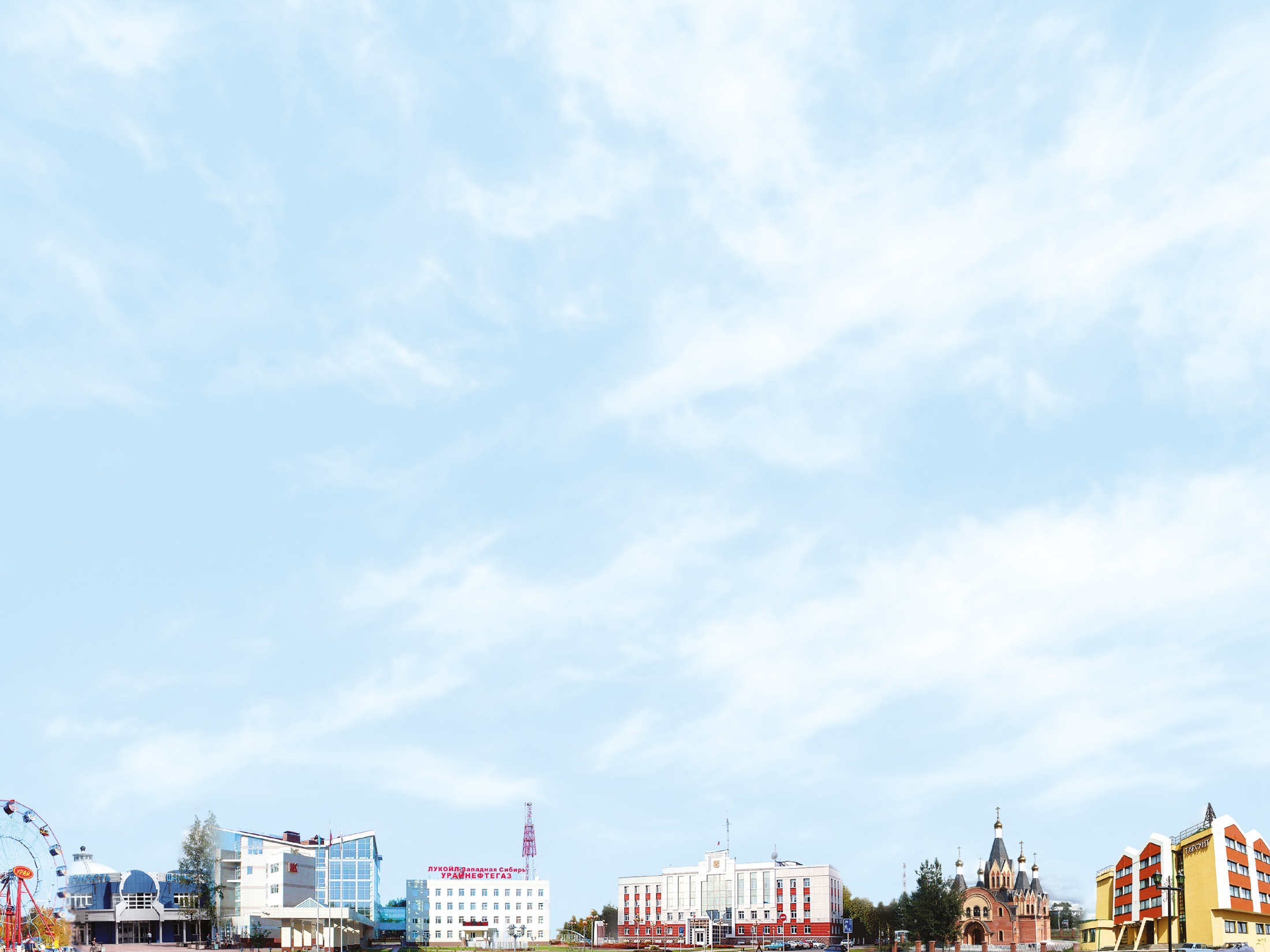 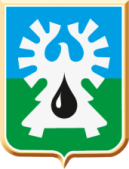 Целевые показатели муниципальной программы «Поддержка социально
ориентированных некоммерческих организаций в городе Урай» на 2018-2030 годы
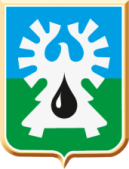 Муниципальная программа «Улучшение жилищных условий жителей, проживающих на территории муниципального образования город Урай» на 2019-2030 годы
2018 г.(план)
57 182,7 тыс.рублей
Ответственный исполнитель программы – Управление по учету и распределению муниципального жилого фонда администрации города Урай
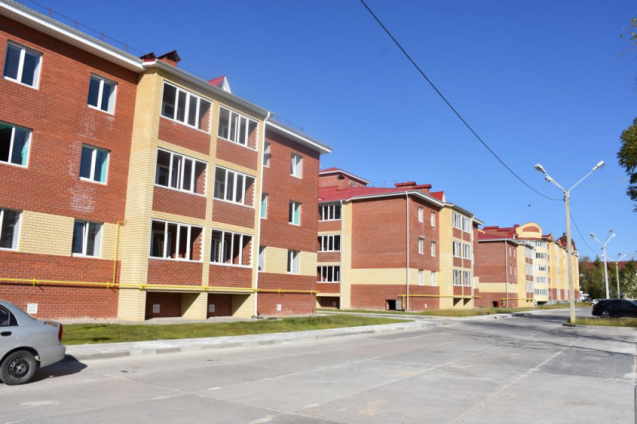 Целью муниципальной программы является создание условий, способствующих улучшению жилищных условий и качества жилищного обеспечения жителей, проживающих на территории муниципального образования город Урай
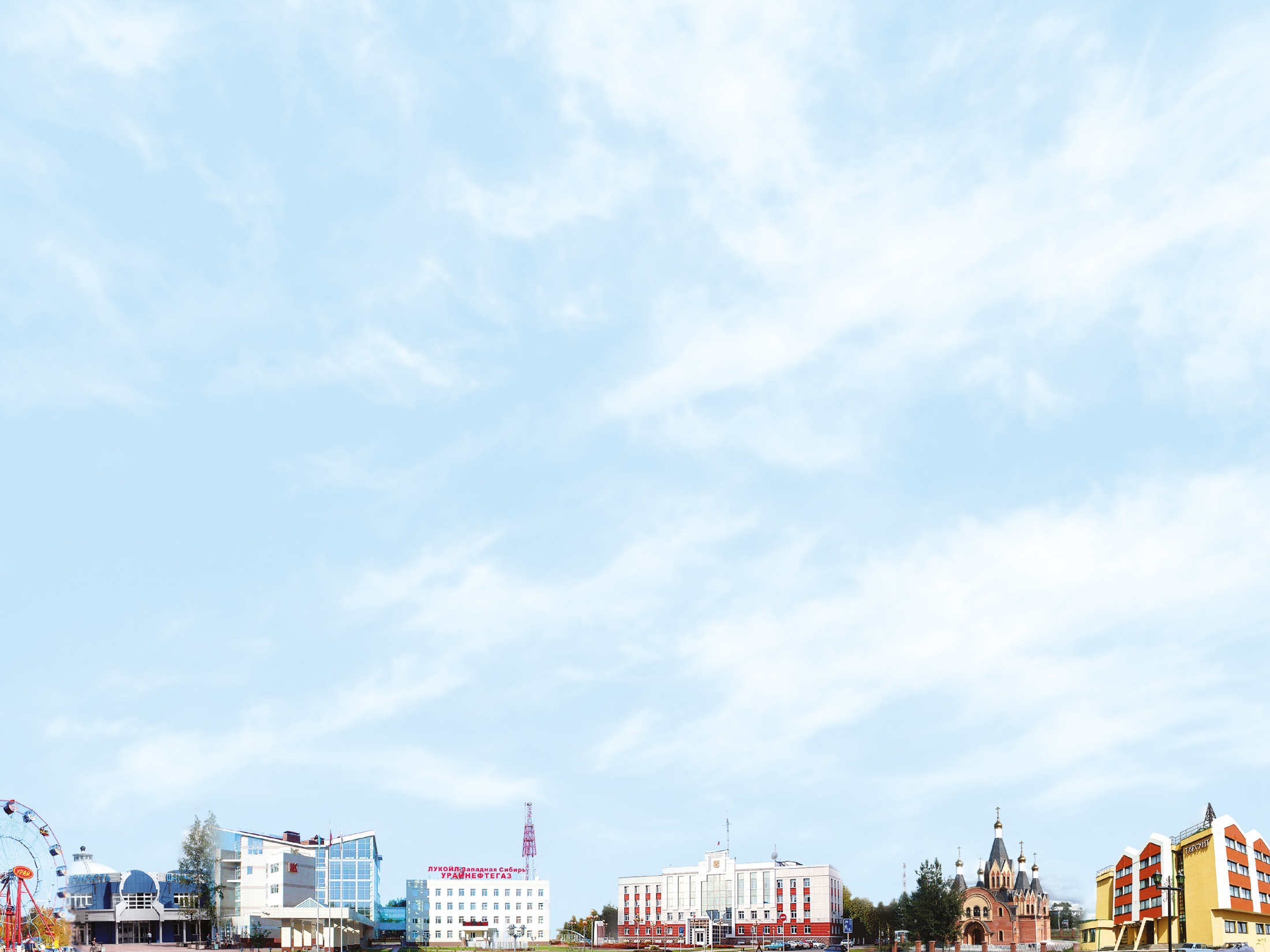 Целевые показатели муниципальной программы «Улучшение жилищных
условий жителей, проживающих на территории муниципального образования
город Урай» на 2019-2030 годы
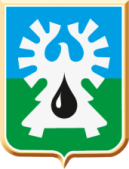 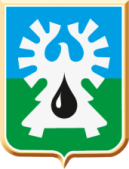 Муниципальная программа «Капитальный ремонт и реконструкция систем коммунальной инфраструктуры города Урай на 2014-2020 годы»
Ответственный исполнитель программы – муниципальное казенное учреждение  «Управление жилищно-коммунального хозяйства города Урай»
Целями муниципальной программы являются: 
 повышение надежности функционирования систем жизнеобеспечения населения;
 предотвращение ситуаций, которые могут привести к нарушению функционирования систем жизнеобеспечения населения;
 снижение энергозатрат, повышение энергоэффективности систем жизнеобеспечения
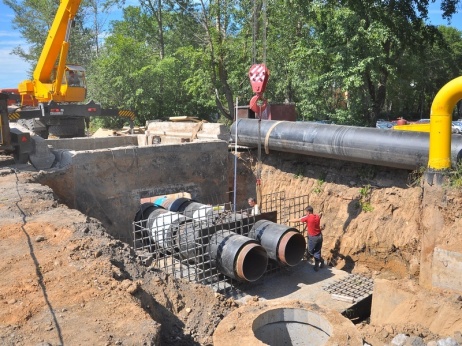 Мероприятия программы:
капитальный ремонт, реконструкция и строительство объектов коммунальной инфраструктуры города;
 субсидии на реконструкцию, расширение, модернизацию, строительство и капитальный ремонт объектов коммунального комплекса (подготовка инженерных сетей к ОЗП)
Целевые показатели муниципальной программы «Капитальный ремонт и реконструкция систем коммунальной инфраструктуры города Урай на 2014-2020 годы»
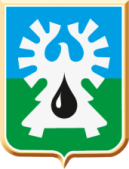 Муниципальная программа «Профилактика правонарушений на территории города Урай» на 2018-2030 годы
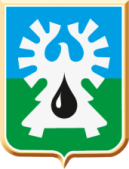 2018 г. (проект)
Ответственный исполнитель программы – Отдел гражданской защиты населения администрации города Урай
11 569,9 тыс.рублей
Целями муниципальной программы являются: 
 обеспечение общественной безопасности, правопорядка и привлечение общественности к осуществлению мероприятий по профилактике правонарушений;
совершенствование системы профилактики немедицинского потребления наркотиков;
предупреждение террористической и экстремистской деятельности
Подпрограмма  1 «Профилактика правонарушений» (профилактические мероприятия для несовершеннолетних, субсидии на размещение систем видеообзора, модернизацию, обеспечение функционирования систем видеонаблюдения с целью повышения безопасности дорожного движения и информирование населения о необходимости соблюдения правил дорожного движения, субсидии на создание условий для деятельности народных дружин)
Подпрограмма  2 «Профилактика незаконного оборота и потребления наркотических средств и психотропных веществ» (проведение профилактических мероприятий, изготовление и распространение средств наглядной и печатной агитации, направленных на профилактику наркомании и пропаганду здорового образа жизни)
Подпрограмма 3 «Профилактика терроризма и экстремизма» (организация и проведение ежегодных конкурсов, профилактических мероприятий в рамках профилактики экстремистской направленности)
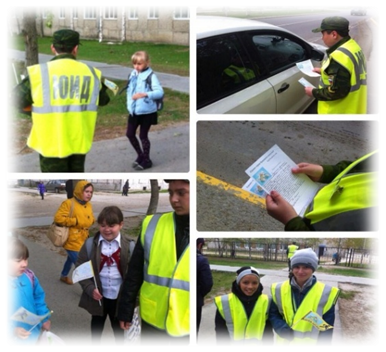 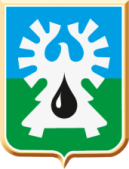 Целевые показатели муниципальной программы «Профилактика правонарушений на территории города Урай» на 2018-2030 годы
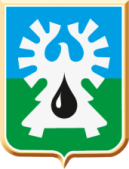 Муниципальная программа «Защита населения и территории от чрезвычайных ситуаций, совершенствование гражданской обороны и обеспечение первичных мер пожарной безопасности» на 2019-2030 годы
Ответственный исполнитель программы – Отдел гражданской защиты населения администрации города Урай
Целями муниципальной программы являются: 
 повышение безопасности населения и территории города Урай в особый период и в случаях чрезвычайных ситуаций; повышение уровня пожарной безопасности на территории города Урай
Подпрограмма 1 «Обеспечение защиты населения и территории муниципального образования город Урай от чрезвычайных ситуаций» 
Подпрограмма 2  «Укрепления пожарной безопасности в городе Урай» (проведение мероприятий по пожарной безопасности у населения, обслуживание систем пожарной автоматики в зданиях и помещениях администрации города, устройство и содержание минерализованных полос)
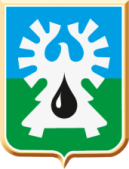 Муниципальная программа «Охрана окружающей среды в границах города Урай» на 2017-2020 годы
Ответственный исполнитель программы – муниципальное казенное учреждение  «Управление градостроительства, землепользования и природопользования города Урай»
Целями муниципальной программы являются: 
 обеспечение права жителей города Урай на благоприятную окружающую среду;
 обеспечение исполнения требований законодательства в области охраны окружающей среды, лесного законодательства; 
 формирование знаний населения города Урай в области охраны окружающей среды
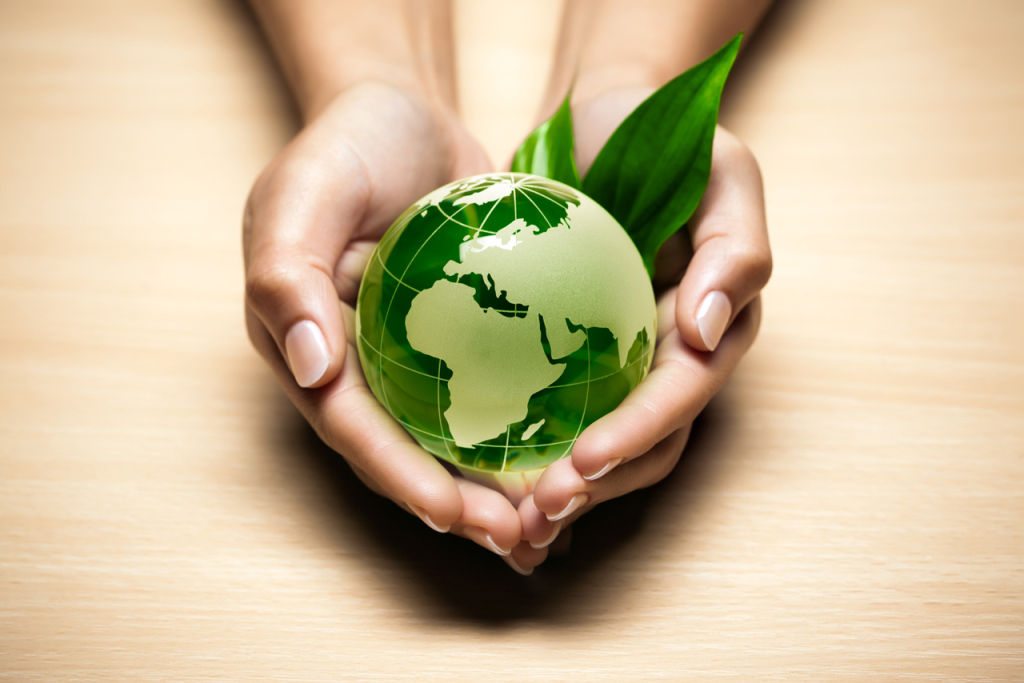 Мероприятия программы - cанитарная очистка и ликвидация несанкционированных свалок на территории города (в районах СОНТ "Спутник-Авиатор 2", СОНТ "Связист", СОНТ "Мичуринец", в районах Аэропорта, ООО "Связист", куста №6 Трехозерный-месторождение нефти).
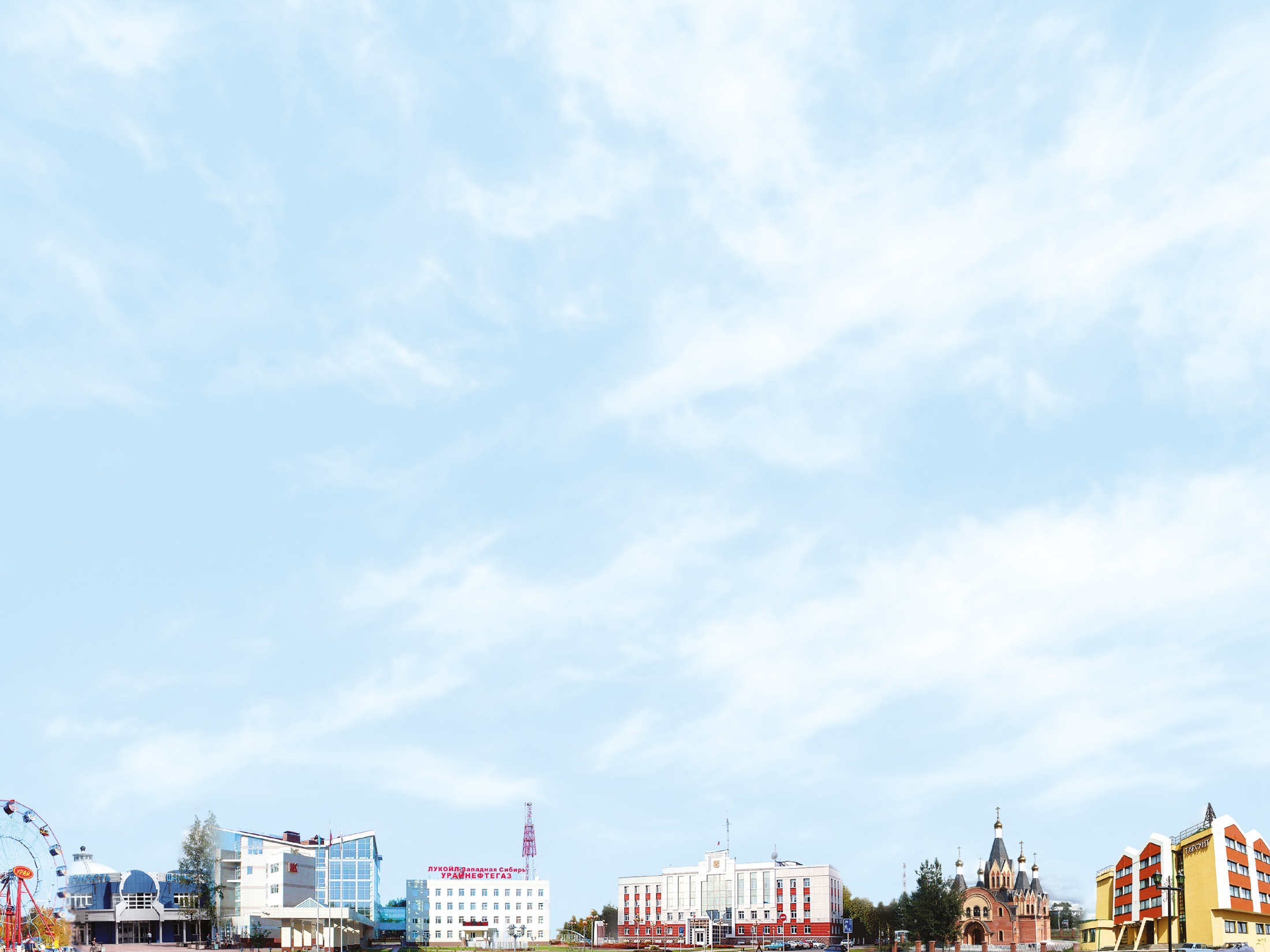 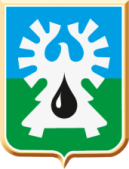 Целевые показатели муниципальной программы «Охрана окружающей среды в границах города Урай» на 2017-2020 годы
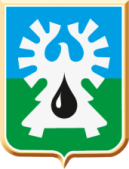 Муниципальная программа «Развитие малого и среднего предпринимательства, потребительского рынка и сельскохозяйственных товаропроизводителей города Урай» на 2016-2020 годы
Ответственный исполнитель программы – Отдел содействия малому и среднему предпринимательству администрации города Урай
Целями муниципальной программы являются: 
 создание условий для устойчивого развития малого и среднего предпринимательства на территории города Урай;
 создание условий для развития потребительского рынка, расширения предложений товаров и услуг на территории города Урай;
 создание условий для устойчивого развития агропромышленного комплекса и повышение конкурентоспособности сельскохозяйственной продукции, произведенной на территории города Урай
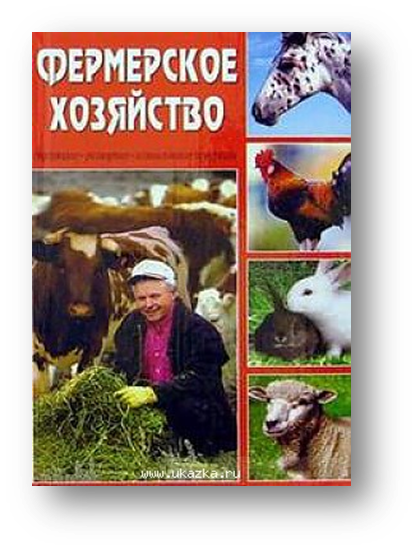 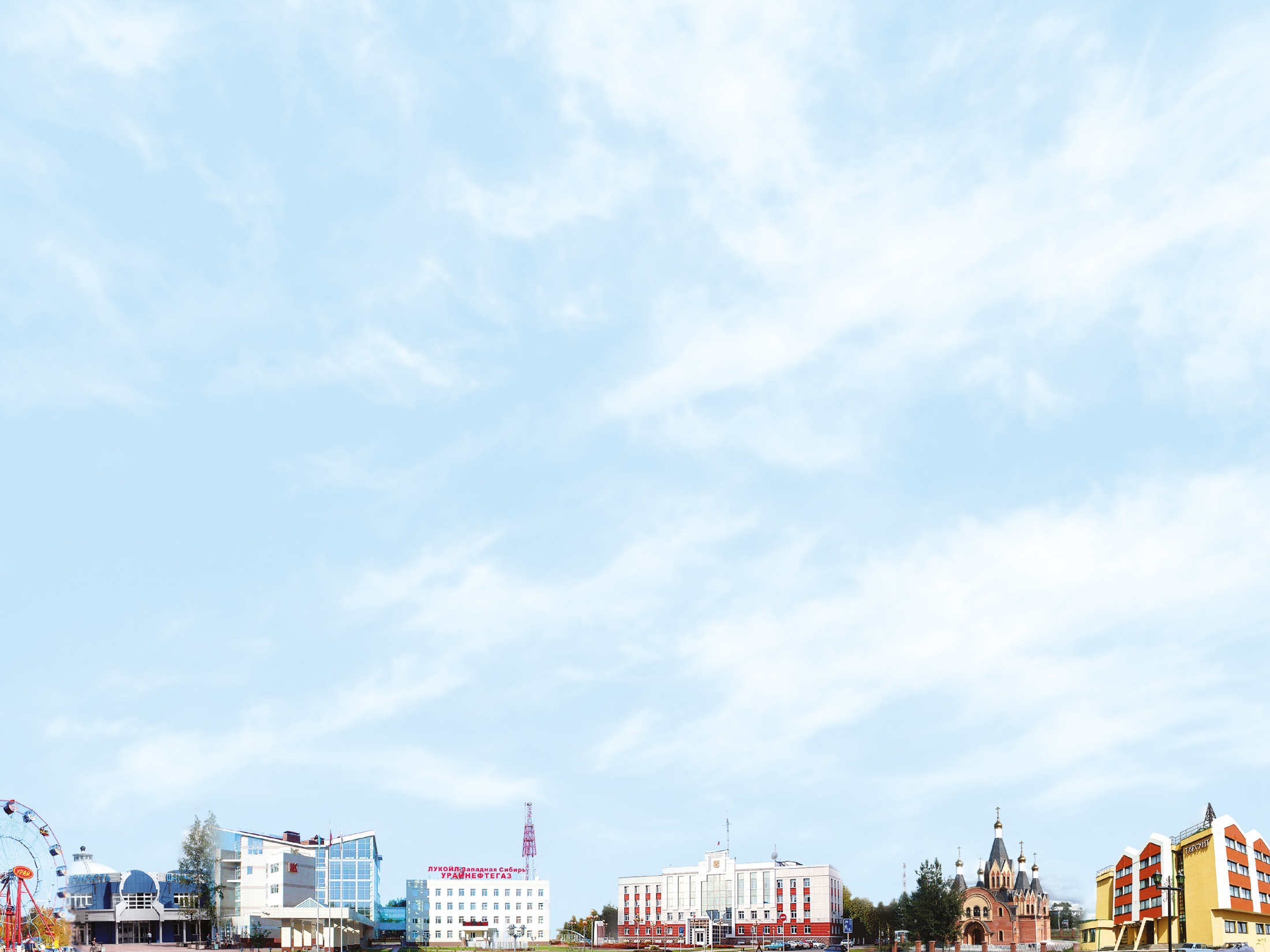 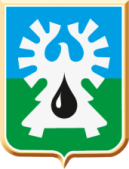 Целевые показатели муниципальной программы «Развитие малого и среднего предпринимательства, потребительского рынка и сельскохозяйственных товаропроизводителей города Урай» на 2016-2020 годы
Муниципальная программа «Информационное общество - Урай» 
на 2019-2030 годы
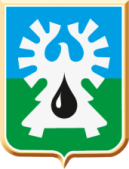 Ответственный исполнитель программы – Управление по информационным технологиям и связи администрации города Урай
Целями муниципальной программы являются: 
 повышение качества жизни населения города Урай;
 развитие экономической, социально-политической, культурной и духовной сфер жизни общества и совершенствование системы государственного и муниципального управления на основе использования информационно-коммуникационных технологий
Мероприятия:
 «Управление развитием информационного общества и формирование электронного муниципалитета», 
«Формирование муниципальной телекоммуникационной инфраструктуры и обеспечение доступности населению современных информационно-коммуникационных услуг» 
 «Повышение надежности систем и средств информационной безопасности органов местного самоуправления города Урай, муниципальных учреждений» 
«Обеспечение доступности населению города информации о деятельности органов местного самоуправления города Урай и социально-экономическом развитии города посредством средств массовой информации»
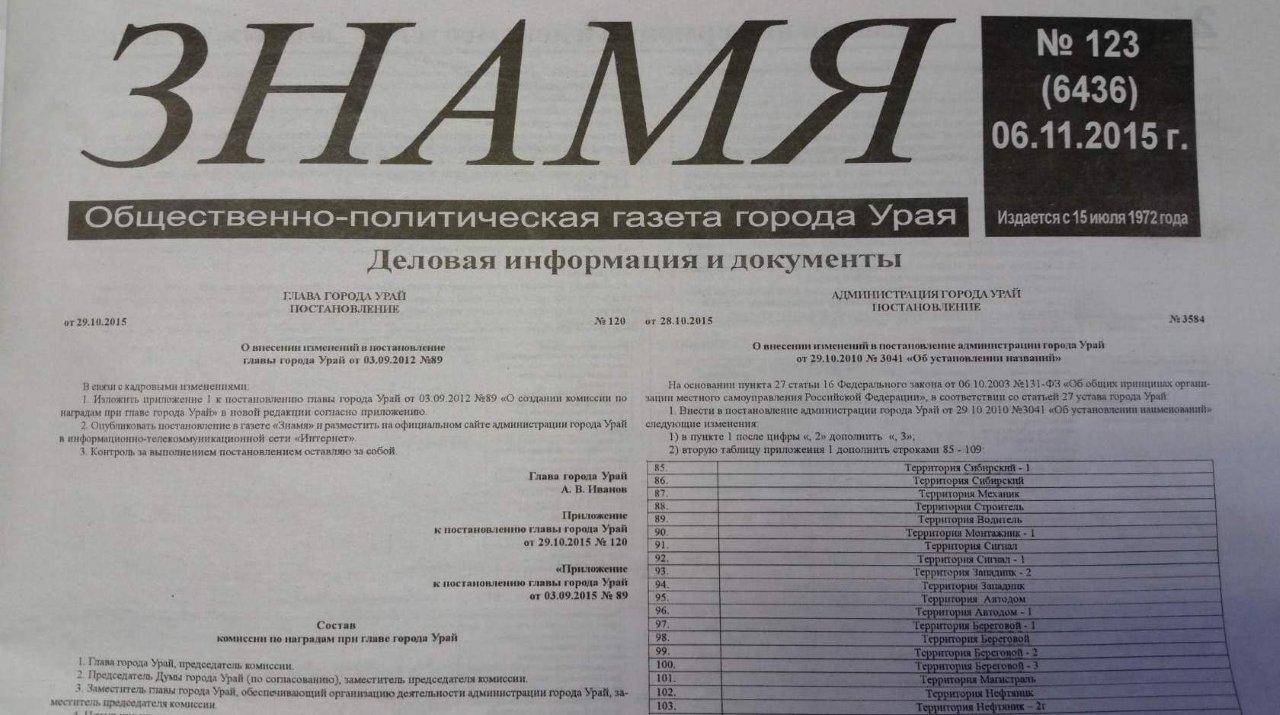 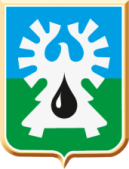 Целевые показатели муниципальной программы «Информационное общество - Урай» на 2019-2030 годы
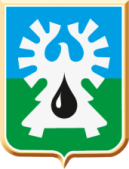 Муниципальная программа «Развитие транспортной системы города Урай» на 2016-2020 годы
Ответственный исполнитель программы – Отдел дорожного хозяйства и транспорта администрации города Урай
Целями муниципальной программы являются: 
 совершенствование существующих и развитие сети автомобильных дорог общего пользования местного значения, повышение пропускной способности транспортных потоков на улично-дорожной сети, повышение безопасности дорожного движения в городе Урай;
 обеспечение доступности и повышение качества транспортных услуг населению города Урай
Подпрограмма 1 «Дорожное хозяйство» (субсидии на строительство (реконструкцию), капитальный ремонт и ремонт автомобильных дорог общего пользования местного значения, содержание объекта «Реконструкция объездной автомобильной дороги г.Урай») 
Подпрограмма 2 «Транспорт» (организация транспортного обслуживания населения и юридических лиц при переправлении через грузовую и пассажирскую переправы, организованные через реку Конда в летний и зимний периоды, организация транспортного обслуживания населения на городских и дачных (сезонных) автобусных маршрутах)
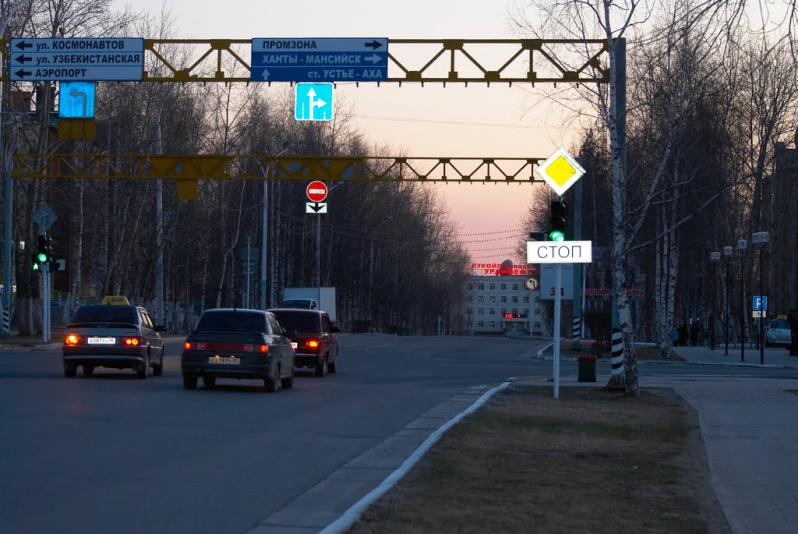 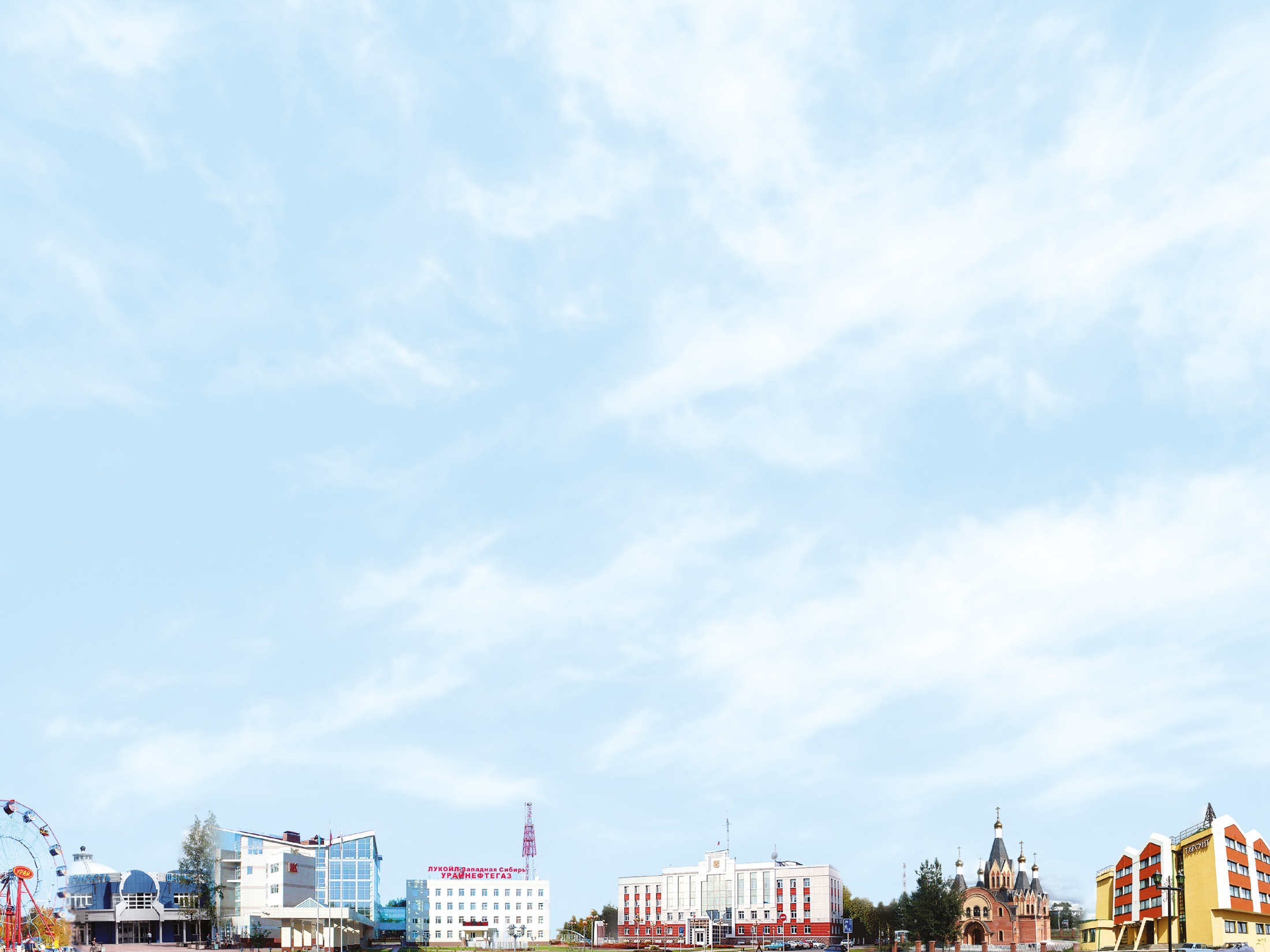 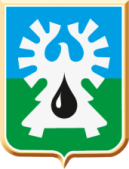 Целевые показатели муниципальной программы «Развитие транспортной системы города Урай» на 2016-2020 годы
2020 г. (план)
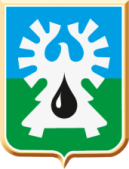 Муниципальная программа «Формирование современной городской среды муниципального образования город Урай» на 2018-2022 годы»
19 083,2 тыс.рублей
Ответственный исполнитель программы – муниципальное казенное учреждение  «Управление градостроительства, землепользования и природопользования города Урай»
Целью муниципальной программы является повышение качества и комфорта городской среды на территории муниципального образования город Урай
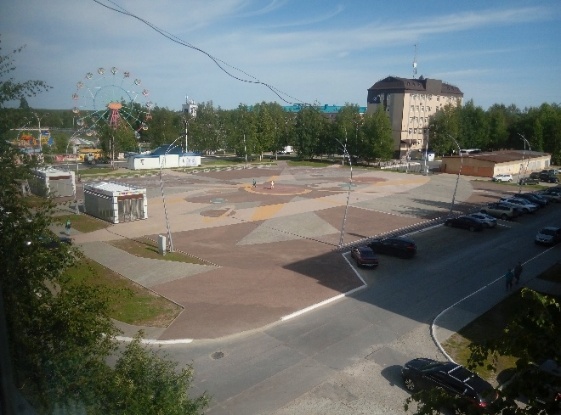 Мероприятия программы:
организация, проведение городских конкурсов «Гениальный сварщик», «Город цветов»;
  завершение строительства «Планета Звезд», благоустройство дворовых территорий
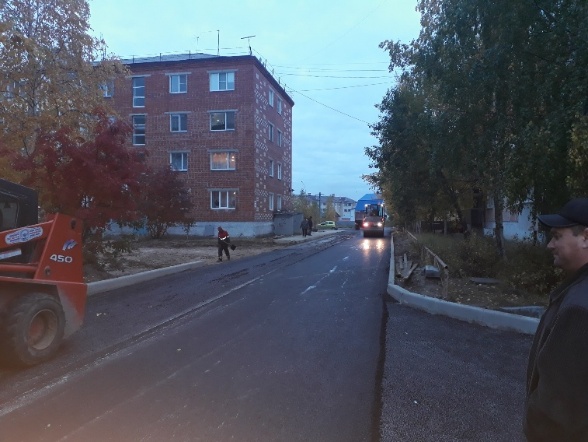 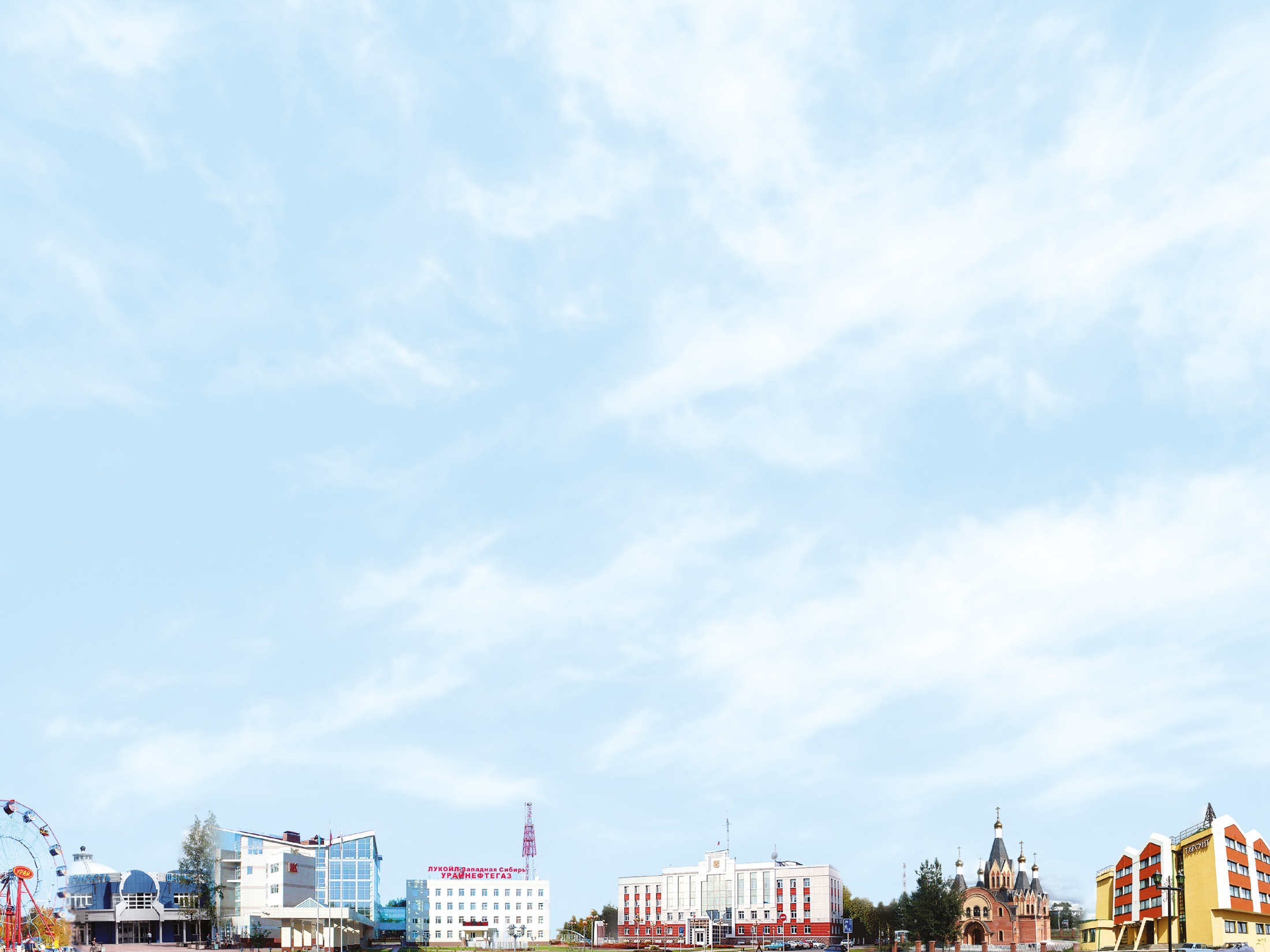 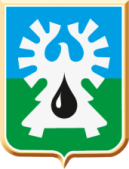 Целевые показатели муниципальной программы «Формирование современной городской среды муниципального образования город Урай»
на 2018-2022 годы
Муниципальная программа «Создание условий для эффективного и ответственного управления муниципальными финансами, повышения устойчивости местного бюджета городского округа г.Урай. Управление муниципальными финансами в городском округе г.Урай» на период до 2020 года
Ответственный исполнитель программы – Комитет по финансам администрации города Урай
Целью муниципальной программы является повышение эффективности бюджетных расходов в долгосрочной перспективе. Обеспечение условий для устойчивого исполнения расходных обязательств муниципального образования и повышения качества управления муниципальными финансами
Подпрограмма 1 «Организация бюджетного процесса в муниципальном образовании» (обеспечение функций органов местного самоуправления в сфере управления финансами)
Подпрограмма 2 «Обеспечение сбалансированности и устойчивости местного бюджета» (разработка рекомендаций и мероприятий, направленных на пополнение доходной части бюджета города за счет налоговых и неналоговых поступлений, соблюдение норм статьи 81 БК РФ при планировании размера резервного фонда администрации города Урай, норм статьи 184.1 БК РФ при определении объема условно утверждаемых (утвержденных) расходов на первый и второй годы планового периода)
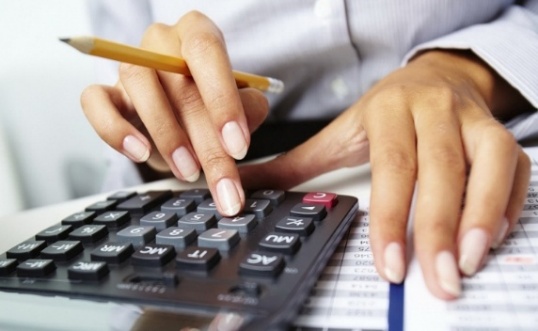 Целевые показатели муниципальной программы «Создание условий для эффективного и ответственного управления муниципальными финансами, повышения устойчивости местного бюджета городского округа г.Урай. Управление муниципальными финансами в городском округе г.Урай» на период до 2020 года
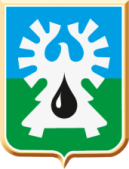 Муниципальная программа «Совершенствование и развитие муниципального управления в городе Урай» на 2018-2030 годы
2021 г. (план)
Ответственные исполнители муниципальной программы – отдел по учету и отчетности администрации  города Урай, сводно-аналитический отдел администрации города Урай
423 376,5 тыс.рублей
Целями муниципальной программы являются:
 совершенствование муниципального управления, повышение его эффективности;
 совершенствование организации муниципальной службы,  повышение ее эффективности;
 повышение эффективности исполнения должностными лицами органов местного самоуправления города Урай своих должностных обязанностей по реализации прав и законных интересов жителей в муниципальном образовании городской округ город Урай
Подпрограмма  1 «Создание условий для совершенствования системы муниципального управления» (реализация переданных полномочий в виде субвенций из бюджета АО, расходы на обеспечение функций органов местного самоуправления,  обеспечение деятельности МКУ "Управление материально-технического обеспечения города Урай», выплата муниципальной пенсии, реализация мероприятий по содействию трудоустройству граждан)
Подпрограмма  2 «Предоставление муниципальных услуг органами администрации города Урай» (обеспечение деятельности (оказание услуг) МАУ «МФЦ»)
Подпрограмма  3 «Развитие муниципальной службы и резерва управленческих кадров» (организация повышения профессионального уровня муниципальных служащих органов местного самоуправления)
Подпрограмма 4 «Управление и распоряжение муниципальным имуществом муниципального образования город Урай» (содержание имущества казны за исключением объектов муниципального жилого фонда, страхование муниципального имущества, организация содержания муниципального жилого фонда)
Целевые показатели муниципальной программы «Совершенствование и развитие муниципального управления в городе Урай» на 2018-2030 годы
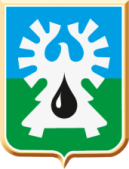 Целевые показатели муниципальной программы «Совершенствование и развитие муниципального управления в городе Урай» на 2018-2030 годы
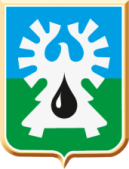 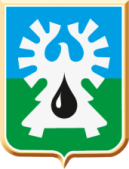 Муниципальная программа «Обеспечение градостроительной деятельности на территории города Урай» на  2018-2030 годы
2021 г. (план)
Ответственный исполнитель муниципальной программы – муниципальное казенное учреждение «Управление  градостроительства, землепользования и природопользования города Урай»
64 601,5 тыс.рублей
Целями муниципальной программы являются:
 создание условий для устойчивого развития территорий города, рационального использования природных ресурсов на основе документов градорегулирования, способствующих дальнейшему развитию жилищной, инженерной, транспортной и социальной инфраструктур города, с учетом интересов граждан, организаций и предпринимателей по созданию благоприятных условий жизнедеятельности;
 вовлечение в оборот земель, находящихся в  муниципальной собственности;
 мониторинг и обновление электронной базы градостроительных данных,  обеспечение информационного и электронного взаимодействия;
 создание условий на территории города Урай для увеличения объемов индивидуального жилищного строительства
Подпрограмма 1 «Обеспечение территории города Урай документами градорегулирования» (формирование земельных участков, оценка  и постановка их на кадастровый учет для проведения торгов через аукцион (участок ИЖС №37 по ул. Нагорная, участки под многоэтажное строительство жилья в мкр. 1А,1Г,1Д (8 участков, содержание МКУ "Управление градостроительства, землепользования и природопользования г.Урай", МКУ "Управление капитального строительства администрации г.Урай") 
Подпрограмма 2 «Управление земельными ресурсами» (работы и мероприятия по землеустройству, подготовке и предоставлению земельных участков)
Подпрограмма 3 «Внедрение информационной системы обеспечения градостроительной деятельности» (системно-аналитическое и программное сопровождение информационной системы обеспечения градостроительной деятельности)
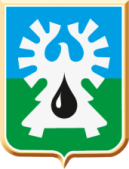 Целевые показатели муниципальной программы «Обеспечение градостроительной деятельности на территории города Урай» на  2018-2030 годы
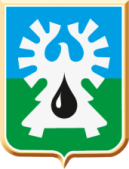 Муниципальная программа «Развитие жилищно-коммунального комплекса и повышение энергетической эффективности в городе Урай на 2019 - 2030 годы»
Ответственный исполнитель муниципальной программы – муниципальное казенное учреждение «Управление жилищно-коммунального хозяйства города Урай»
Целями муниципальной программы являются:
 формирование благоприятных и комфортных условий для проживания населения на территории города Урай;
 повышение надежности и качества предоставления жилищно-коммунальных услуг;
 повышение энергосбережения и энергетической эффективности.
Подпрограмма 1 «Создание условий для обеспечения содержания объектов жилищно-коммунального комплекса города Урай» (содержание автомобильных дорог, мест массового отдыха населения, объектов благоустройства, уличное освещение, содержание МКУ "Управление жилищно-коммунального хозяйства г.Урай", капитальный ремонт МКД, субвенции на возмещение недополученных доходов организациям, осуществляющим реализацию сжиженного газа по социально ориентированным розничным ценам)
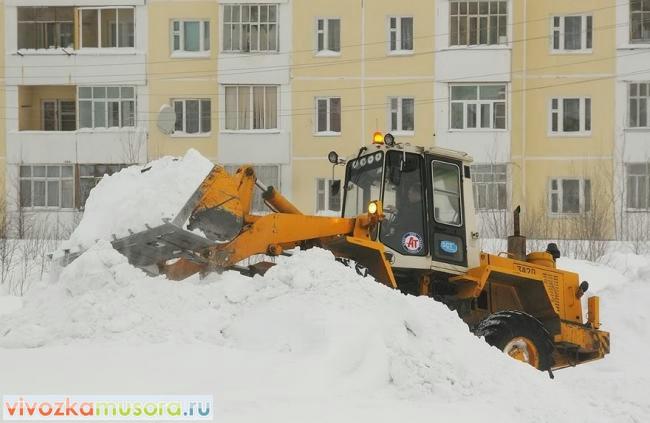 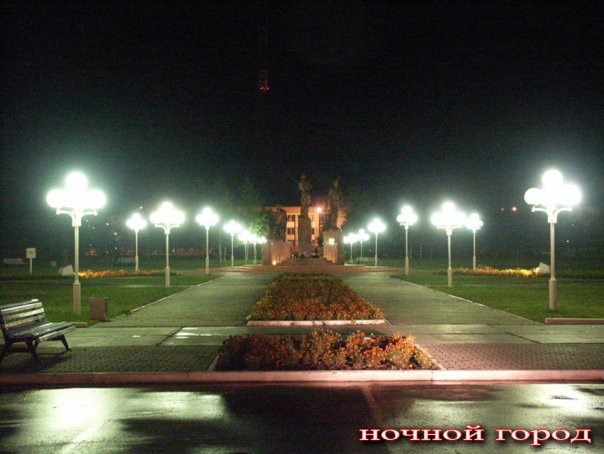 Целевые показатели муниципальной программы «Развитие жилищно-коммунального комплекса и повышение энергетической эффективности в городе Урай на 2019-2030 годы»
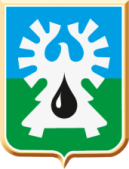 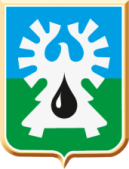 Муниципальная программа «Проектирование и строительство инженерных сетей коммунальной инфраструктуры в городе Урай» на 2014-2020 годы
Ответственный исполнитель муниципальной программы – муниципальное казенное учреждение «Управление капитального строительства города Урай»
Целями муниципальной программы являются:
 создание условий для увеличения объемов жилищного строительства;
 обеспечение населения города коммунальными услугами нормативного качества;
 обеспечение надежной и эффективной работы коммунальной инфраструктуры;
 обеспечение экологической безопасности, в части обеспечения жителей города коммунальными услугами
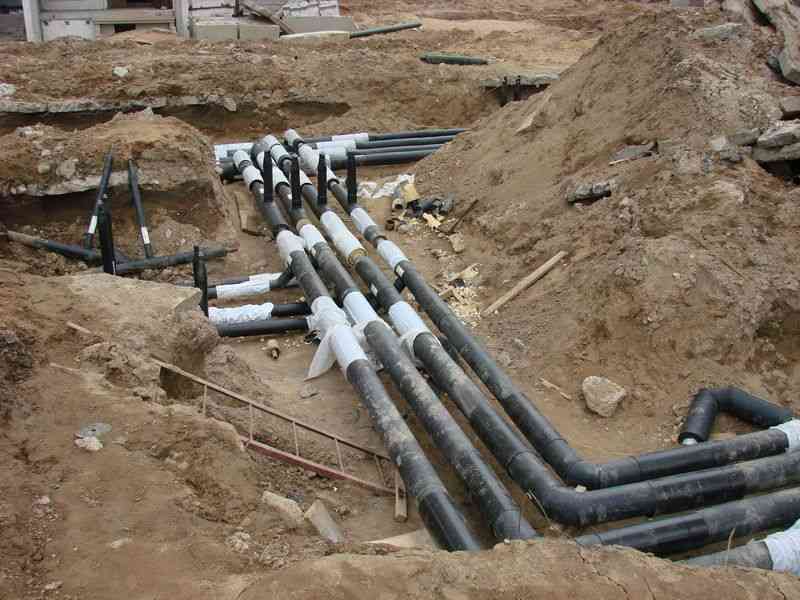 Мероприятия программы: 
Субсидии на строительство объектов инженерной инфраструктуры на территориях, предназначенных для жилищного строительства (продолжение строительства объекта «Инженерные сети микрорайона 1А» финансирование данного объекта осуществляется в рамках Адресной инвестиционной программы Ханты – Мансийского автономного округа – Югры);
  строительство инженерных сетей по ул. Брусичной и строительство инженерных сетей  в микрорайоне Южный (в районе Орбиты)  в целях обеспечения инженерными сетями объектов ИЖС.
Целевые показатели муниципальной программы «Проектирование и строительство инженерных систем коммунальной инфраструктуры в городе Урай» на 2014-2020 годы»
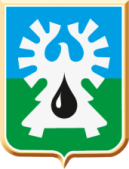 Муниципальный дорожный фонд
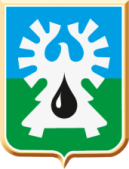 Расходы на капитальный ремонт и ремонт, содержание автомобильных дорог
общего пользования и искусственных сооружений на них
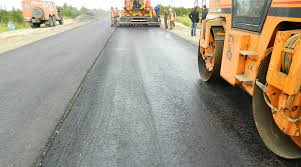 Источники формирования и направления расходования средств муниципального дорожного фонда города Урай в 2018 году и в бюджете на 2019 год и на плановый период 2020 и 2021 годов, тыс.рублей
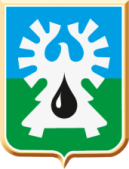 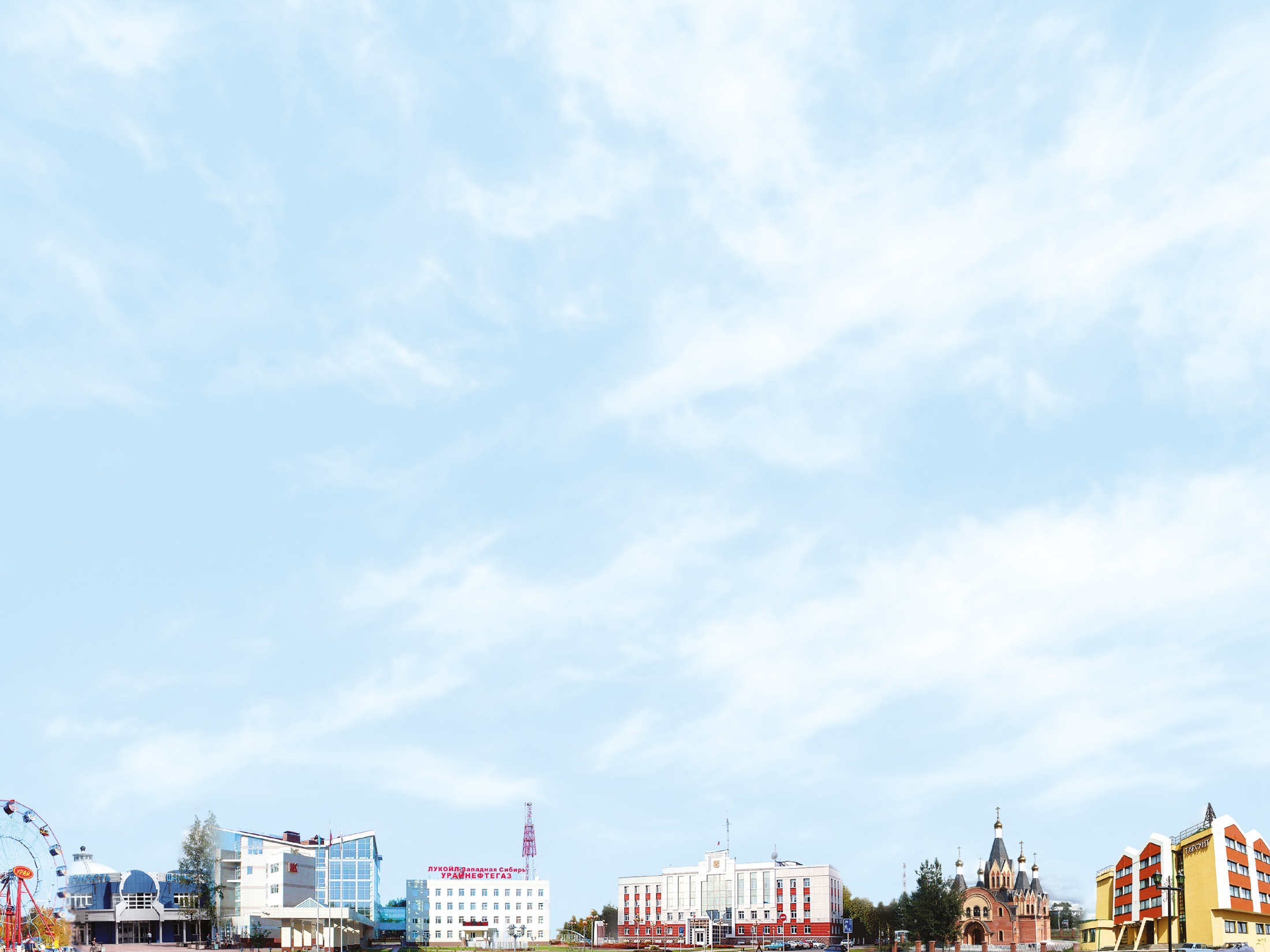 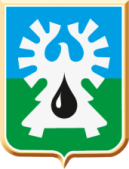 Средства на исполнение публичных нормативных обязательств за счет средств бюджета городского округа город Урай на 2019 год и на плановый период 2020 и 2021 годов, тыс.рублей
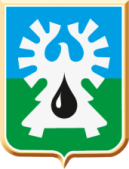 Объем муниципального долга на 2019-2021 годы, тыс. рублей
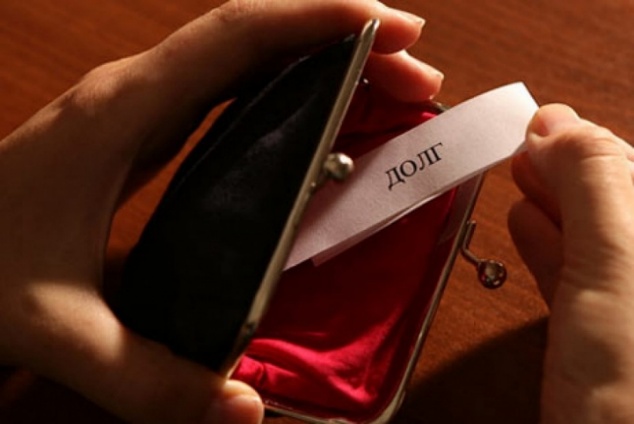 В сфере управления муниципальным долгом деятельность муниципалитета будет направлена на проведение взвешенной долговой политики, итогом реализации которой должно стать  отсутствие долговых обязательств муниципального образования на конец отчетного года
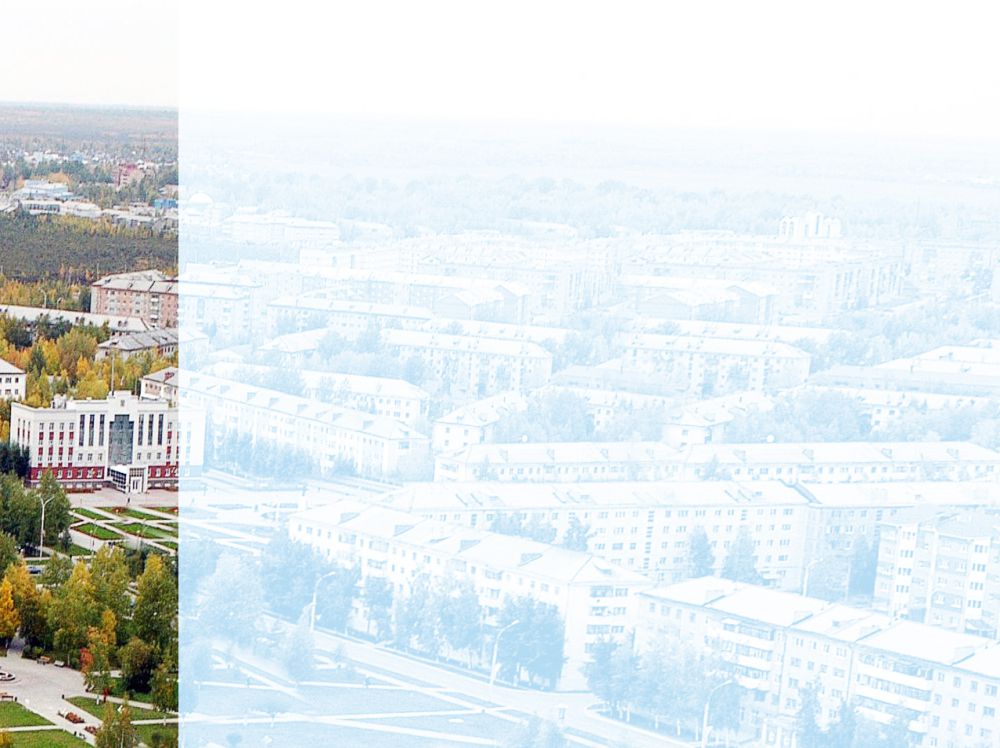 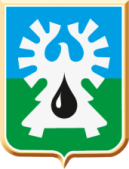 Контактная информация:
Комитет по финансам администрации города Урай
Адрес: микрорайон 2, дом 60, город Урай, Тюменская область, Ханты-Мансийский автономный округ – Югра, 628285
E-mail: comfin@uray.ru
Председатель комитета – 
Хусаинова Ирина Валериевна,
 тел.: (34676) 2-33-56


Начальник бюджетного управления –
Зорина Лариса Васильевна,
тел.: (34676) 2-05-82